จังหวัดอะไรเอ่ย… ??
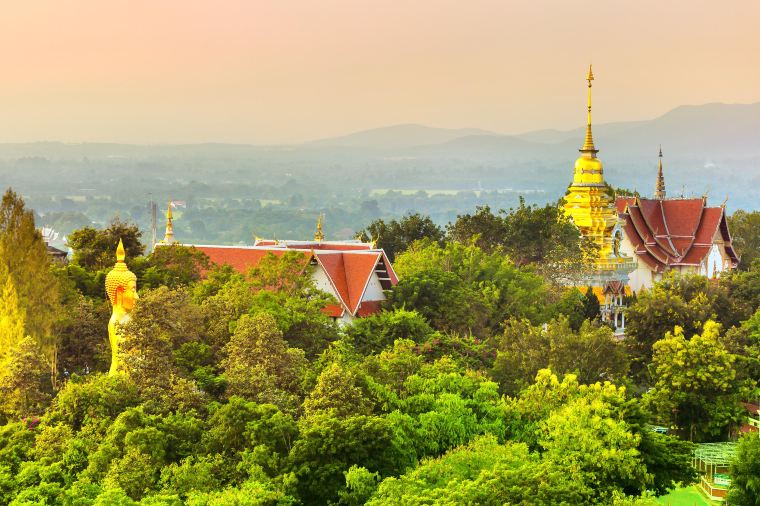 ดอยสุเทพเป็นศรี      ประเพณีเป็นสง่าบุปผชาติล้วนงามตา        งามล้ำค่านครพิงค์
เชียงใหม่
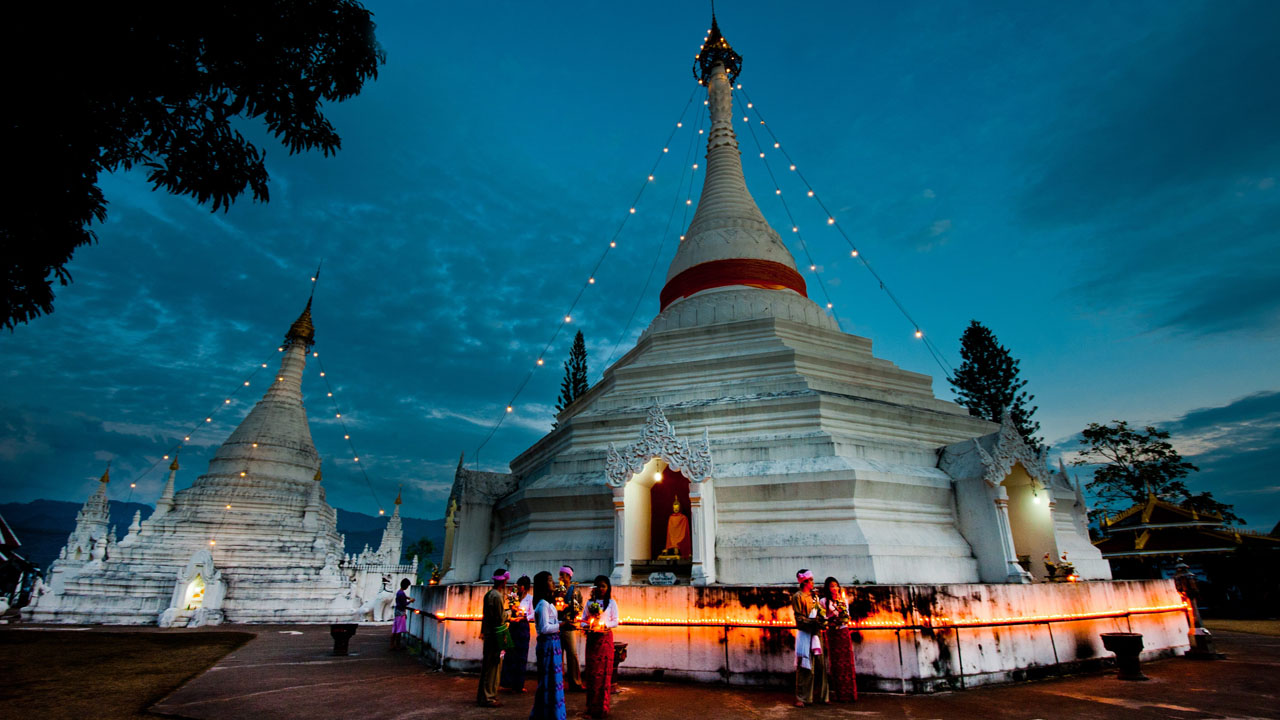 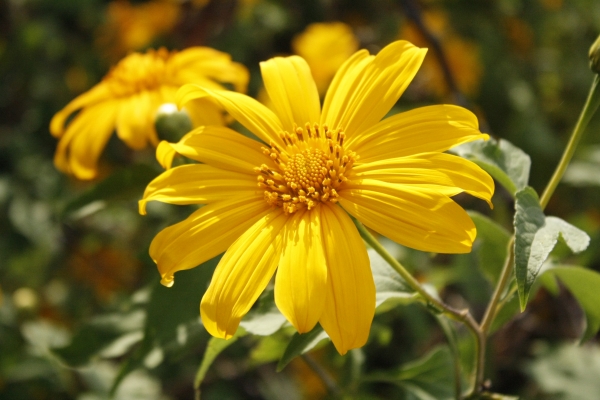 หมอกสามฤดู 	กองมูเสียดฟ้า ป่าเขียวขจี 
ผู้คนดี ประเพณีงาม ลือนามถิ่นบัวตอง
แม่ฮ่องสอน
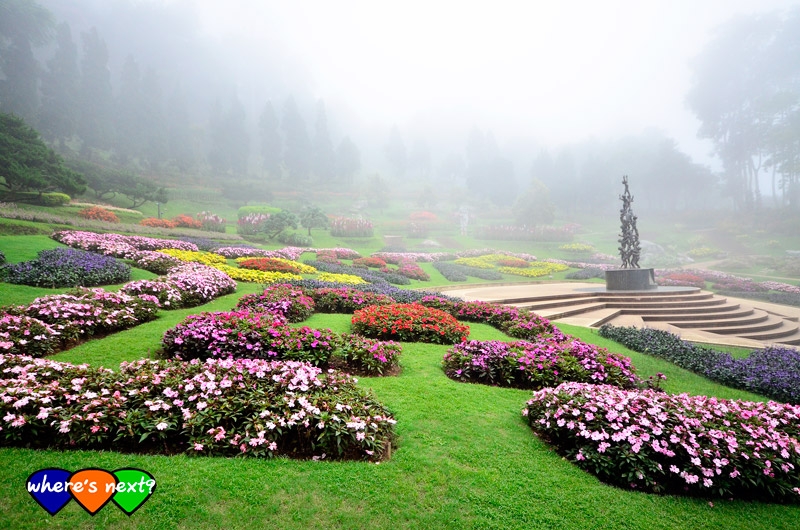 เหนือสุดในสยาม 	ชายแดนสามแผ่นดิน 
ถิ่นวัฒนธรรมล้านนา 	ล้ำค่าพระธาตุดอยตุง
เชียงราย
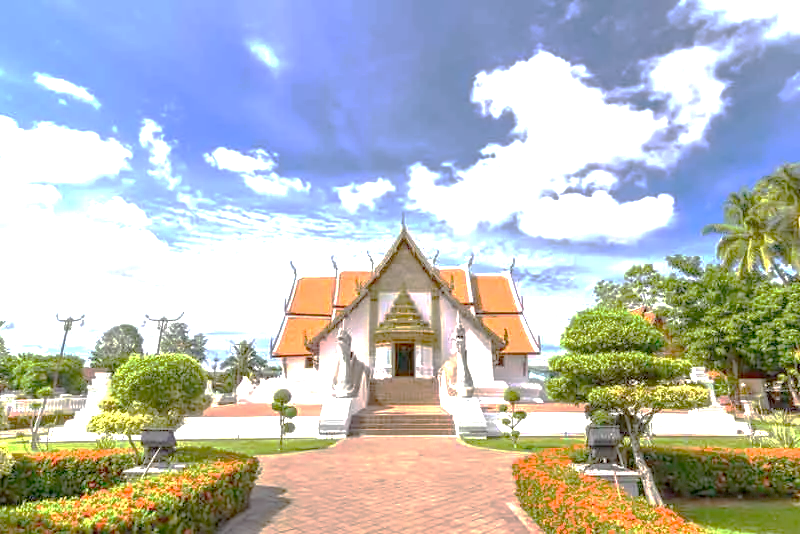 แข่งเรือลือเลื่อง เมืองงาช้างดำ จิตรกรรมวัดภูมินทร์
 	แดนดินส้มสีทอง  เรืองรองพระธาตุแช่แห้ง
น่าน
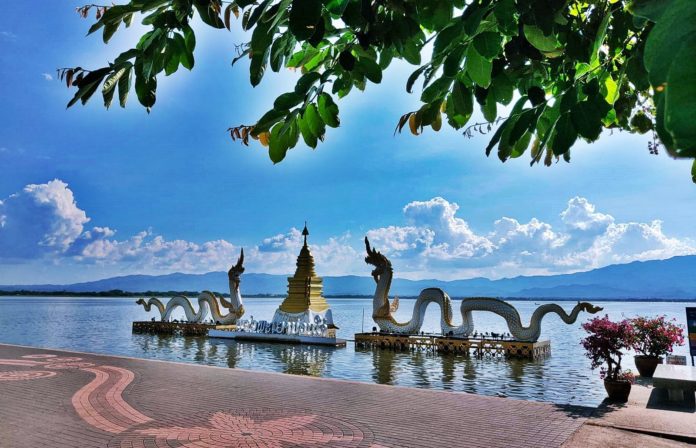 กว๊านพะเยาแหล่งชีวิต 	ศักดิ์สิทธิ์พระเจ้าตนหลวง 
บวงสรวงพ่อขุนงำเมือง 	งามลือเลื่องดอยบุษราคัม
พะเยา
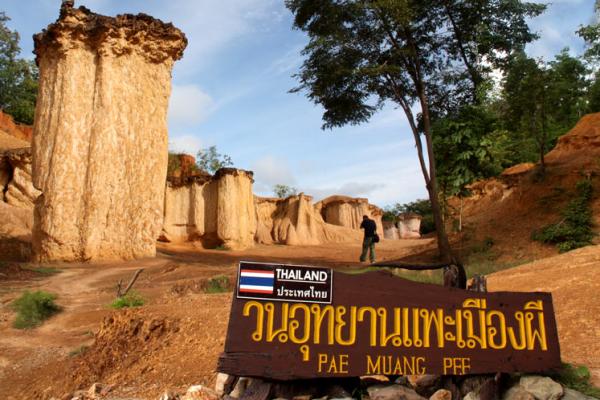 หม้อห้อมไม้สัก 	ถิ่นรักพระลอ 	ช่อแฮศรีเมือง 
	ลือเลื่องแพะเมืองผี 		คนแพร่นี้ใจงาม
แพร่
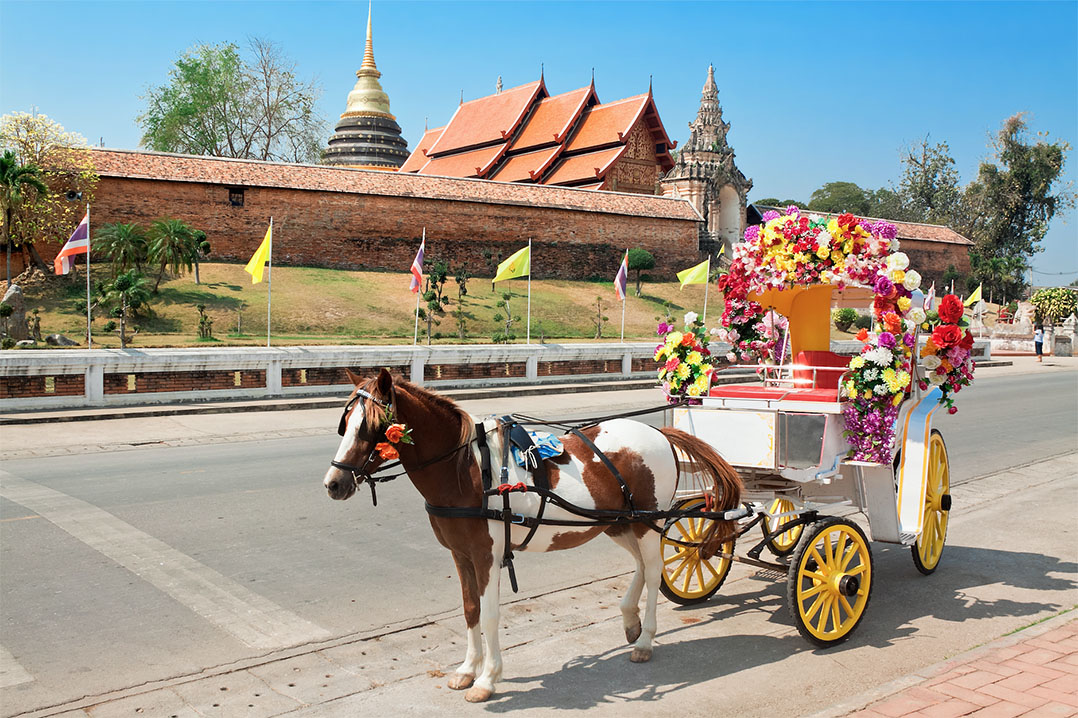 ถ่านหินลือชา 	รถม้าลือลั่น 	เครื่องปั้นลือนาม 
	งามพระธาตุลือไกล ฝึกช้างใช้ลือโลก
ลำปาง
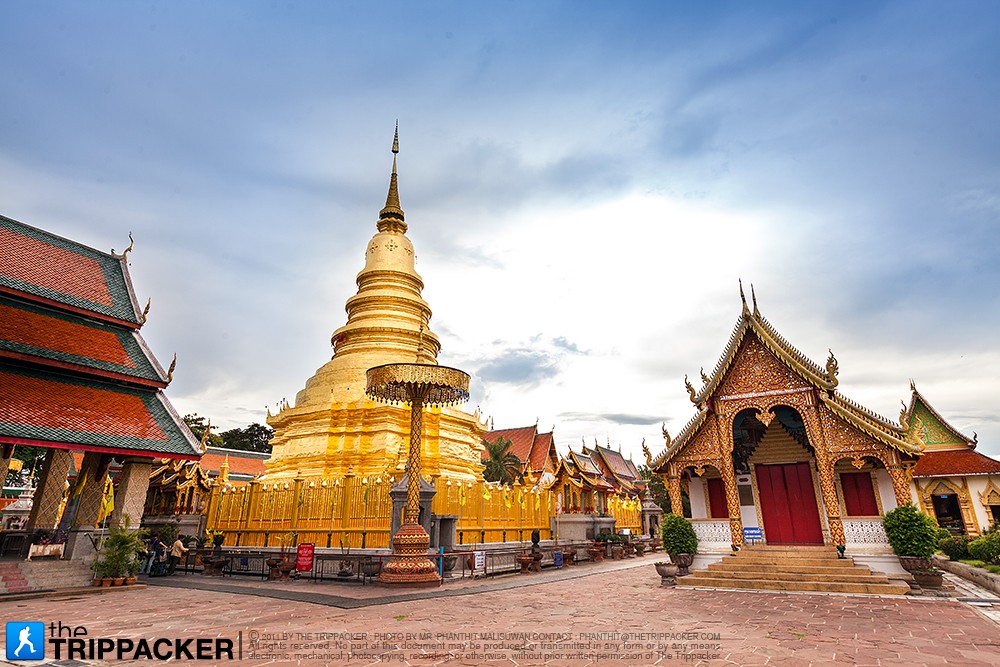 พระธาตุเด่น พระรอดขลัง ลำไยดัง กระเทียมดี 
ประเพณีงาม จามเทวีศรีหริภุญไชย
ลำพูน
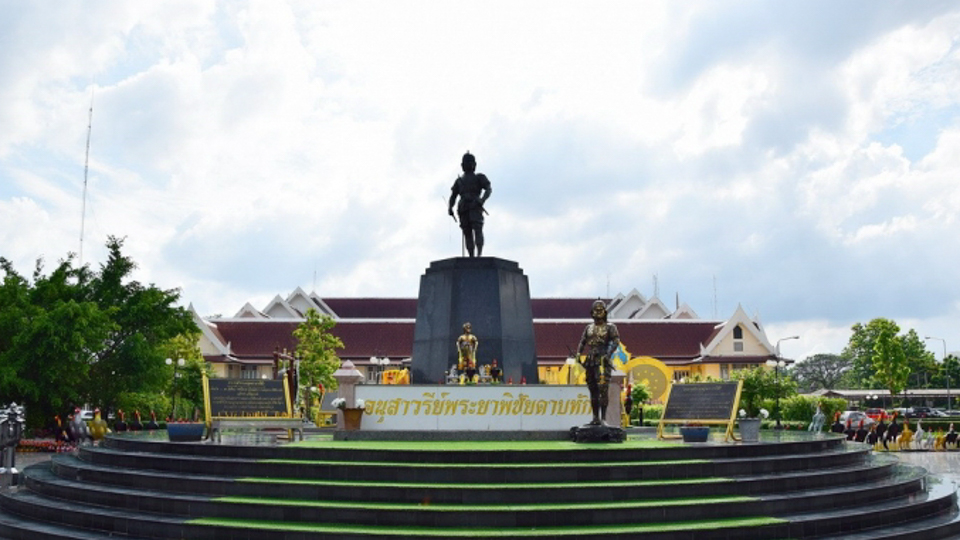 เหล็กน้ำพี้ลือเลื่อง 	เมืองลางสาดหวาน 
บ้านพระยาพิชัยดาบหัก 	ถิ่นสักใหญ่ของโลก
อุตรดิตถ์
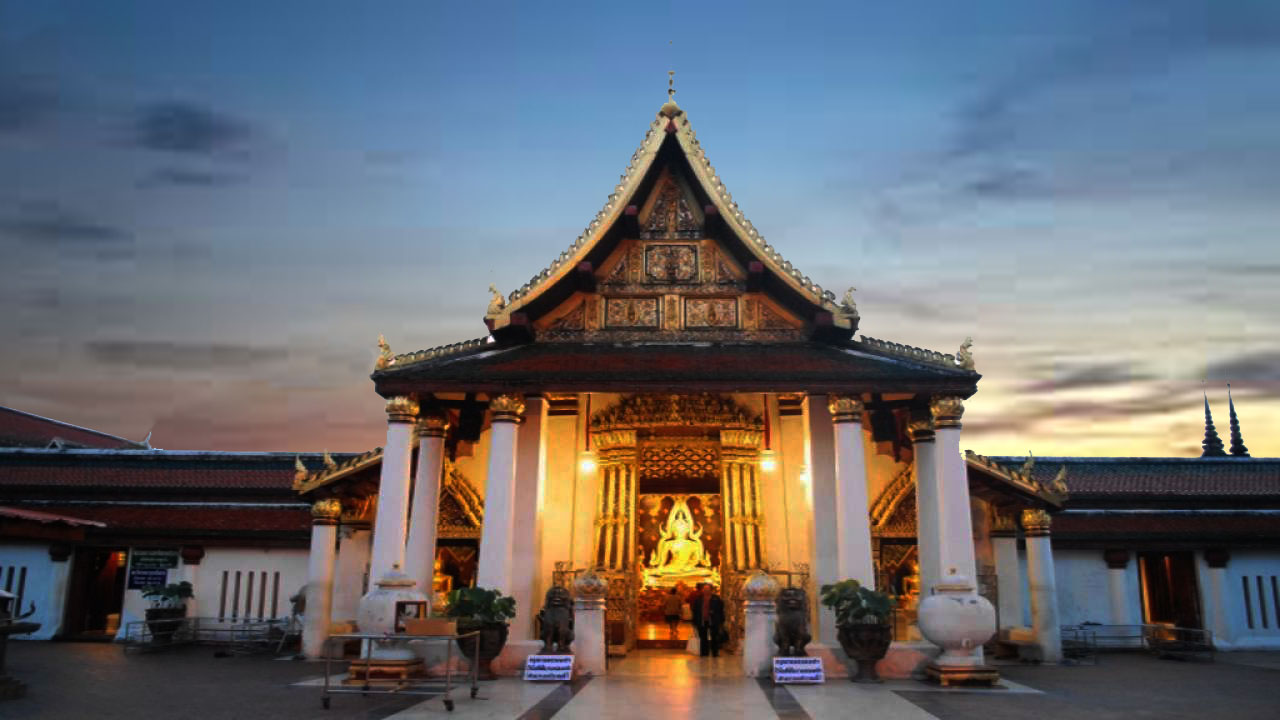 พระพุทธชินราชงามเลิศ ถิ่นกำเนิดพระนเรศวร 
สองฝั่งน่านล้วนเรือนแพ หวานฉ่ำแท้กล้วยตาก 
ถ้ำและน้ำตกหลากตระการตา
พิษณุโลก
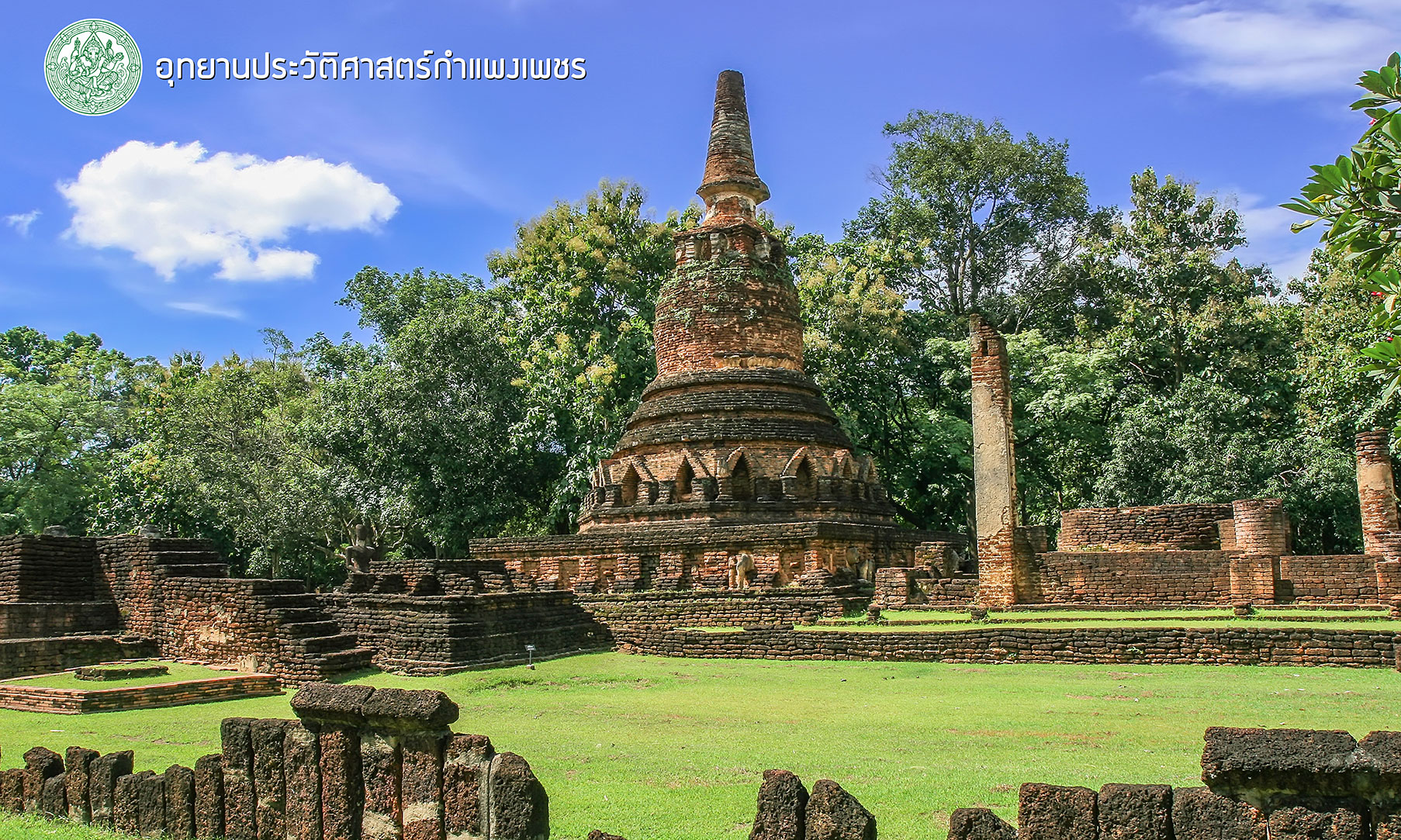 กรุพระเครื่อง เมืองคนแกร่ง พระแสงฯ ล้ำค่า ศิลาแลงใหญ่ 
กล้วยไข่หวาน น้ำมันลานกระบือ เลื่องลือมรดกโลก
กำแพงเพชร
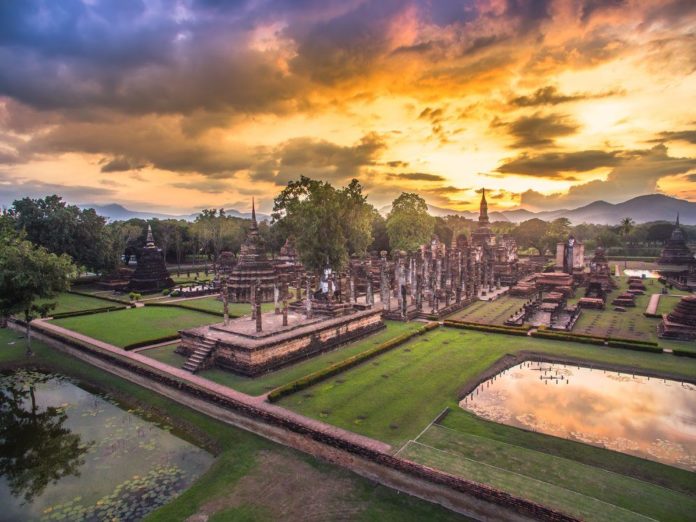 มรดกโลกล้ำเลิศ กำเนิดลายสือไทย 
เล่นไฟลอยกระทง ดำรงพุทธศาสนา 
งามตาผ้าตีนจก สังคโลกทองโบราณ 
สักการแม่ย่าพ่อขุน รุ่งอรุณแห่งความสุข
สุโขทัย
ที่นี่ที่ไหน… ??
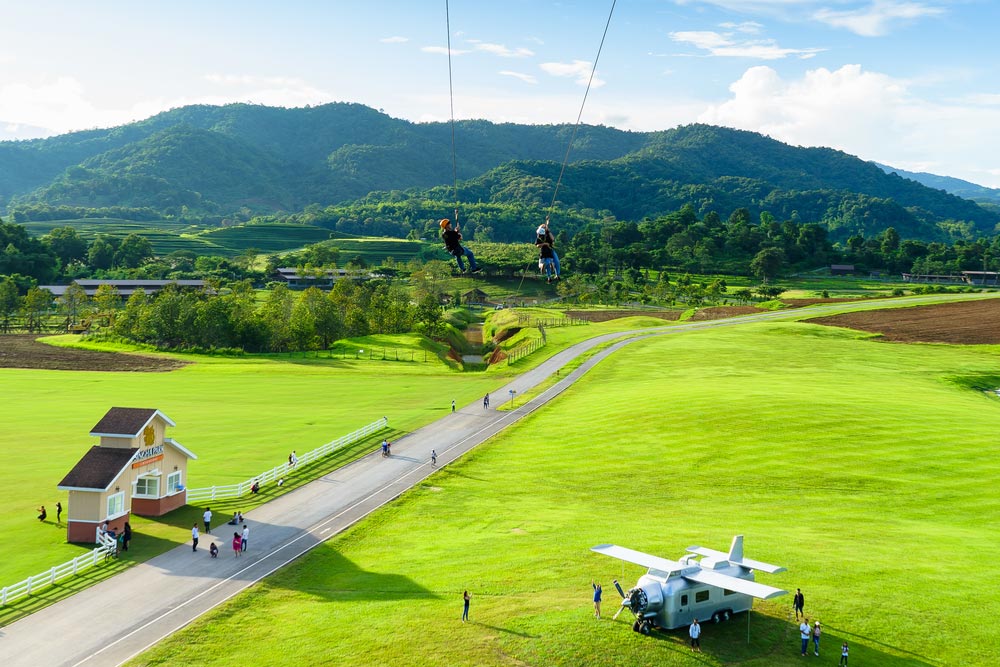 ไร่สิงห์ปาร์ค จังหวัดเชียงราย
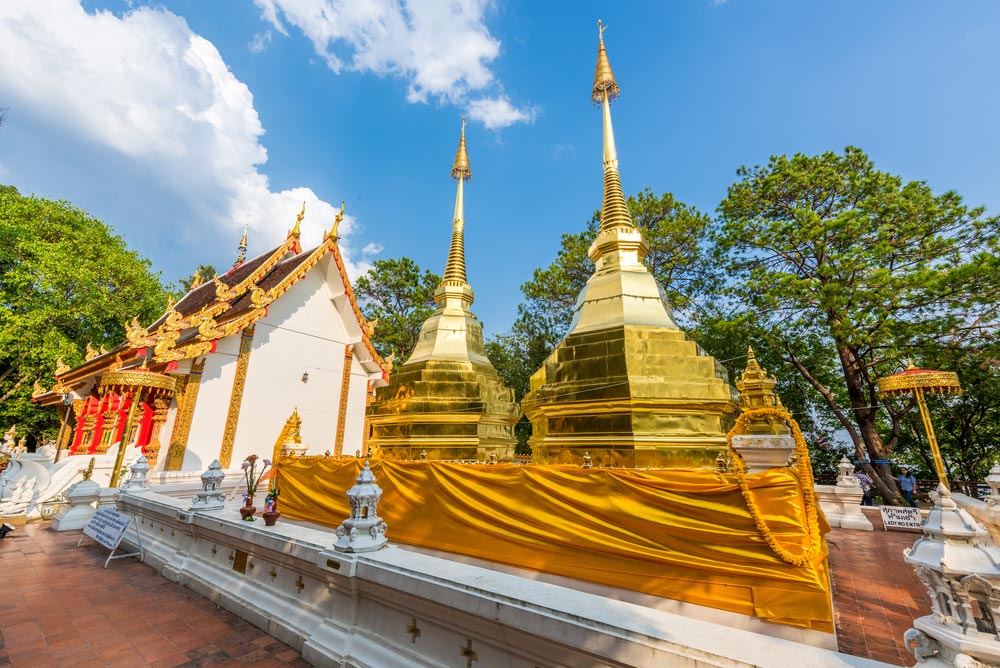 พระธาตุดอยตุง จังหวัดเชียงราย
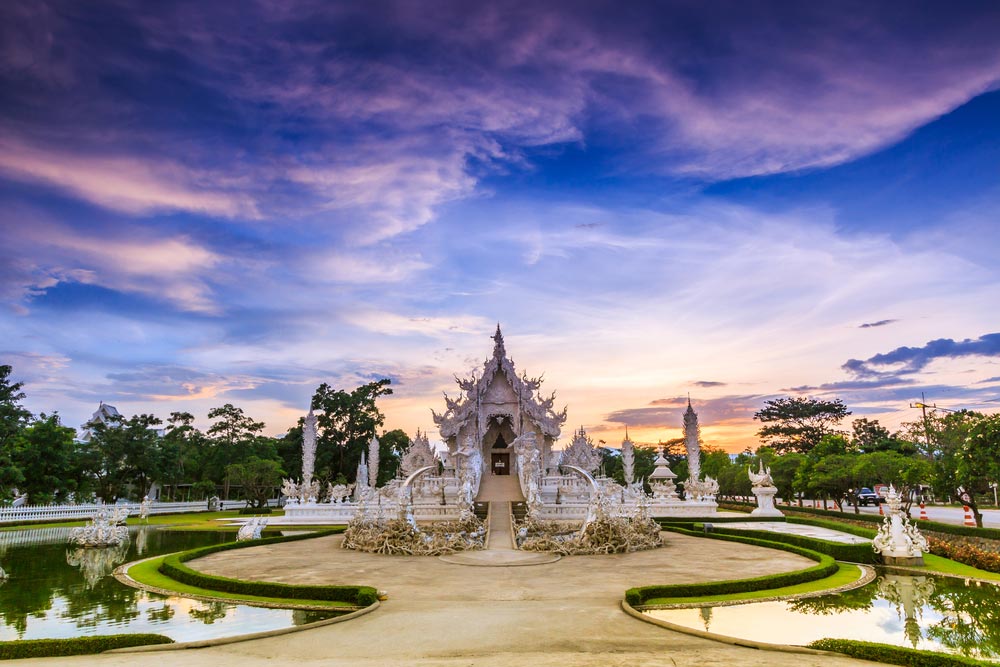 วัดร่องขุ่น จังหวัดเชียงราย
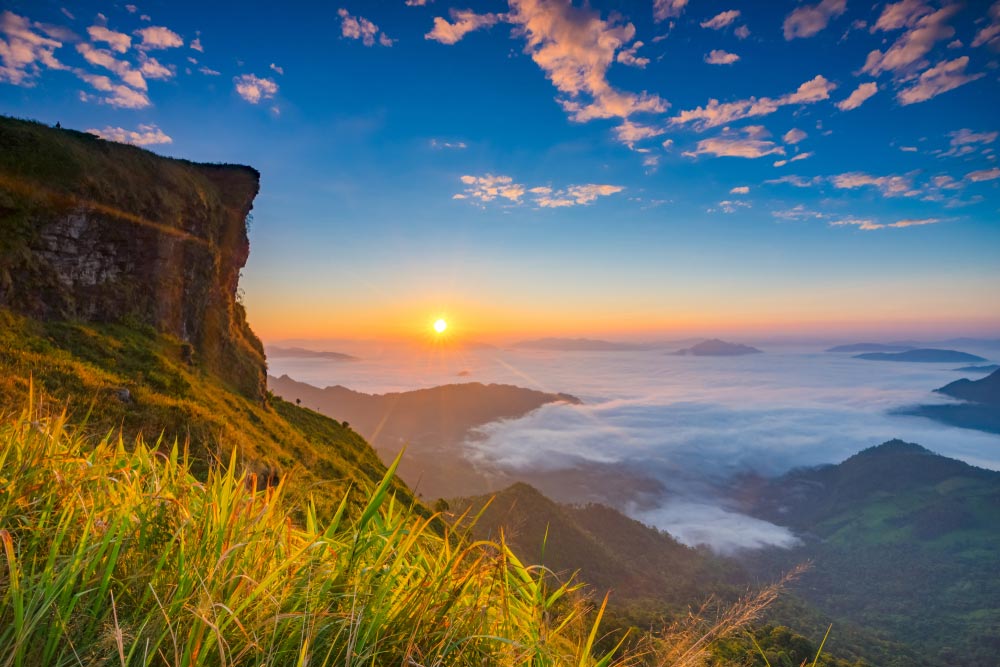 ภูชี้ฟ้า จังหวัดเชียงราย
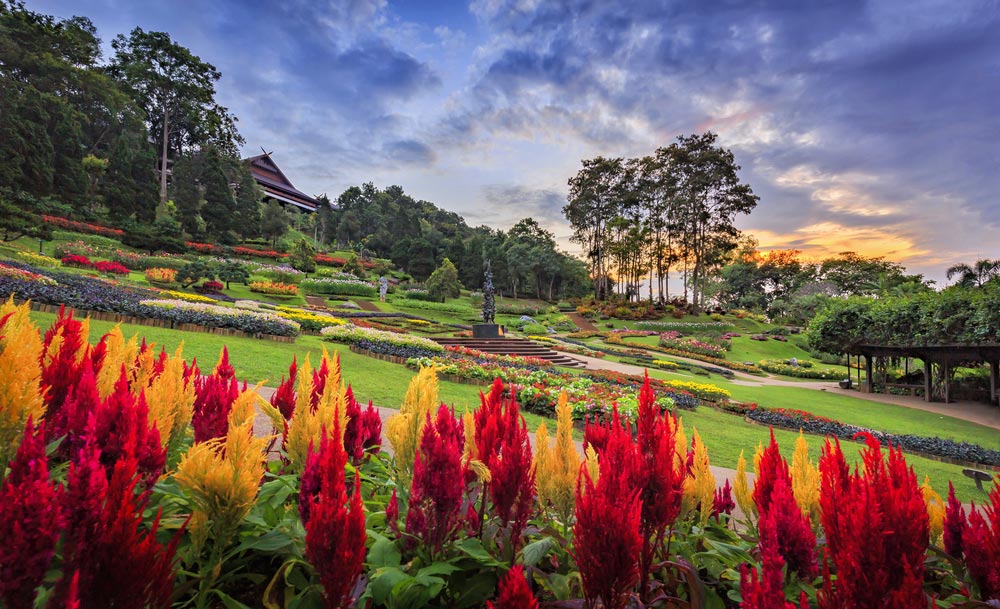 สวนดอยตุง เชียงราย
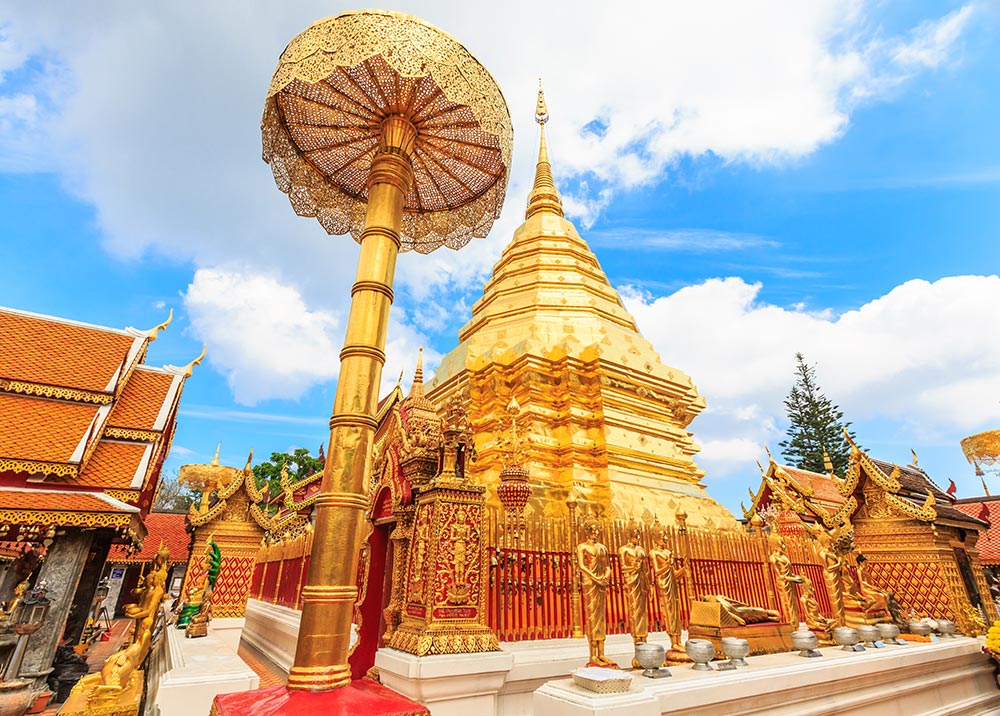 วัดพระธาตุดอยสุเทพราชวรวิหาร จังหวัดเชียงใหม่
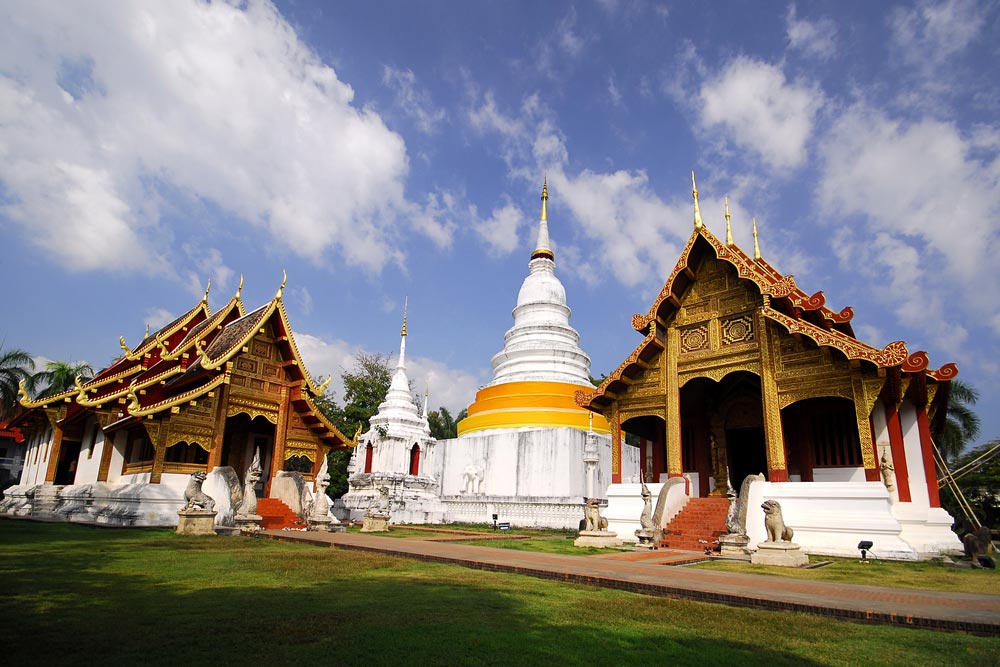 วัดพระสิงห์วรมหาวิหาร จังหวัดเชียงใหม่
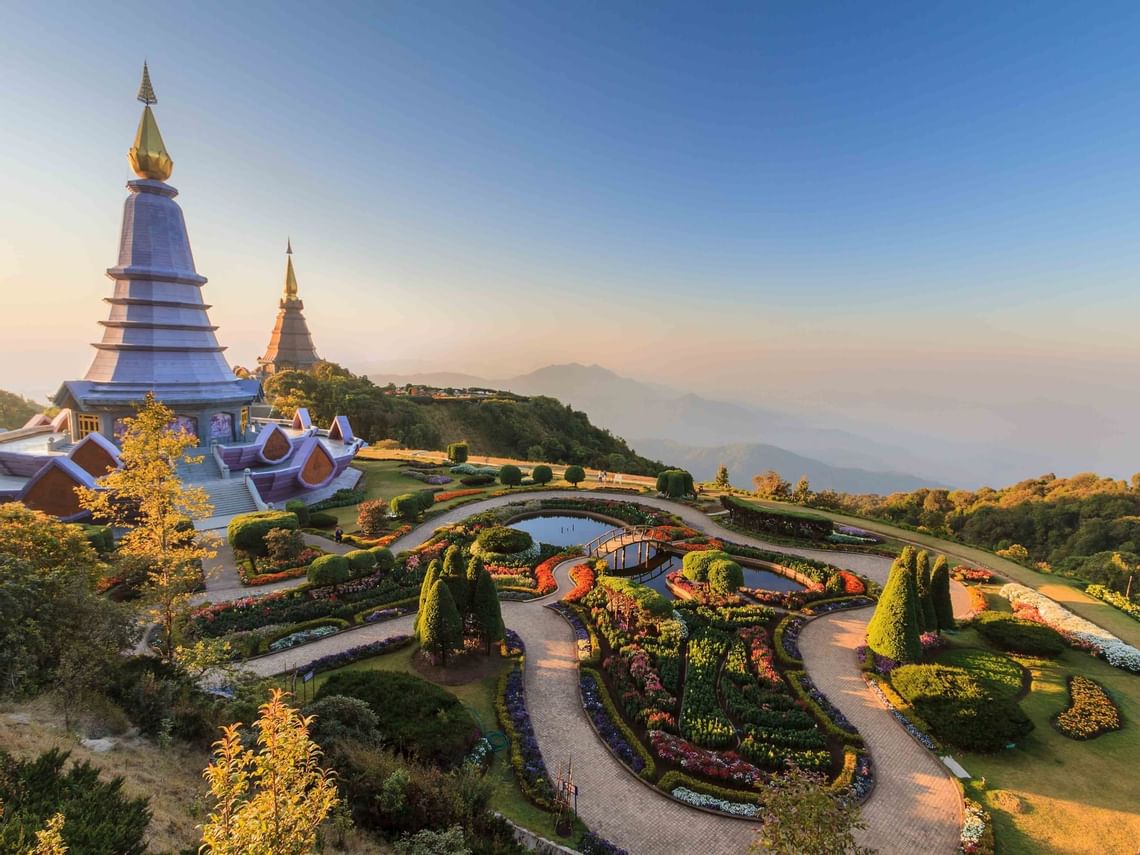 ดอยอินทนนท์ จังหวัดเชียงใหม่
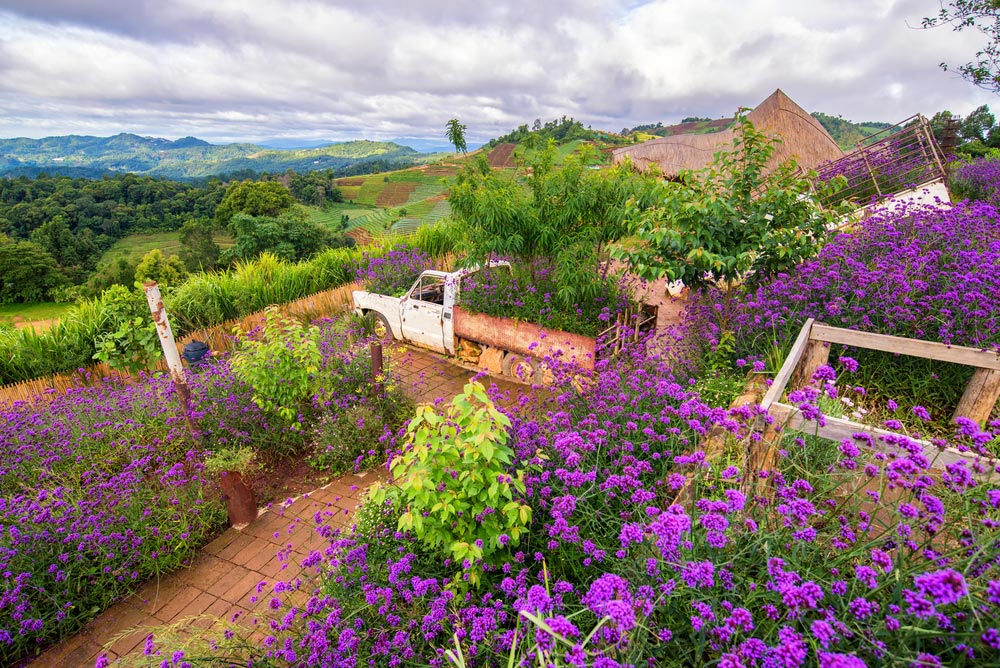 ม่อนแจ่ม จังหวัดเชียงใหม่
ดอยหลวงเชียงดาว จังหวัดเชียงใหม่
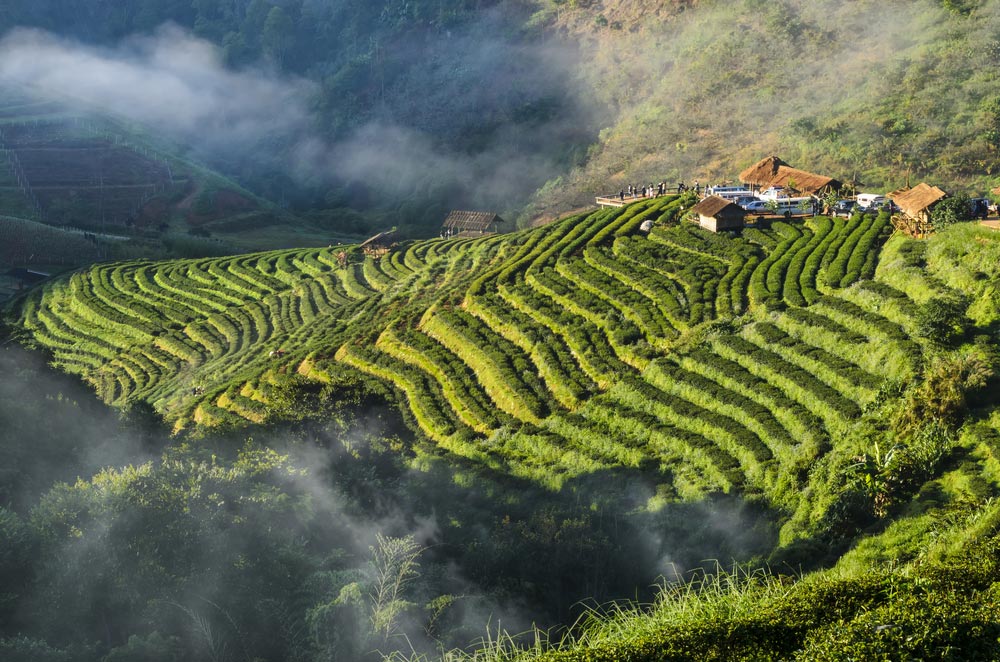 ดอยอ่างขาง จังหวัดเชียงใหม่
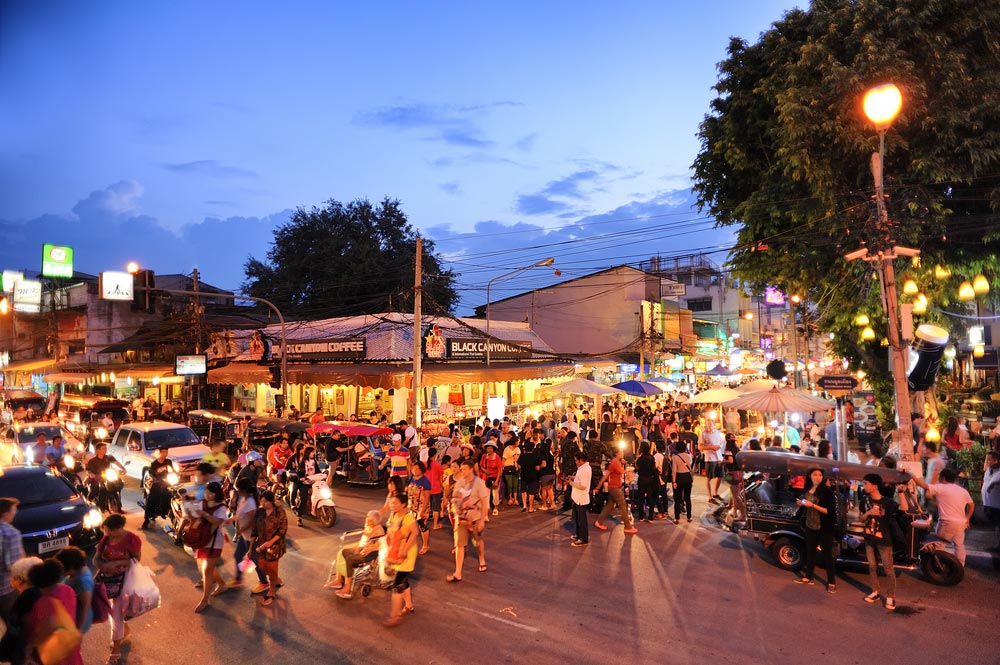 ถนนคนเดินเชียงใหม่ จังหวัดเชียงใหม่
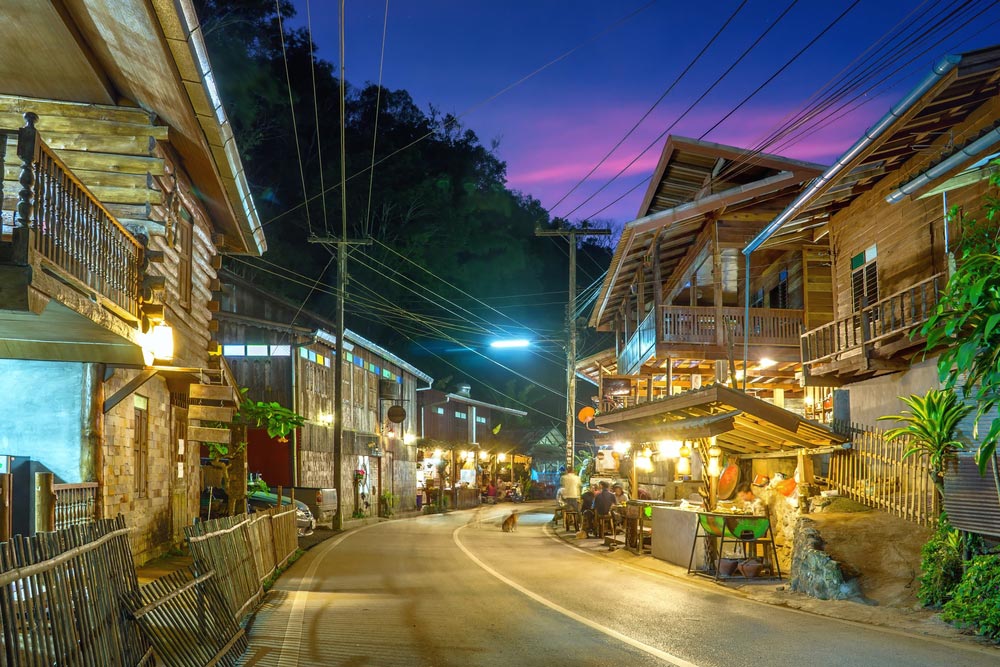 บ้านแม่กำปอง จังหวัดเชียงใหม่
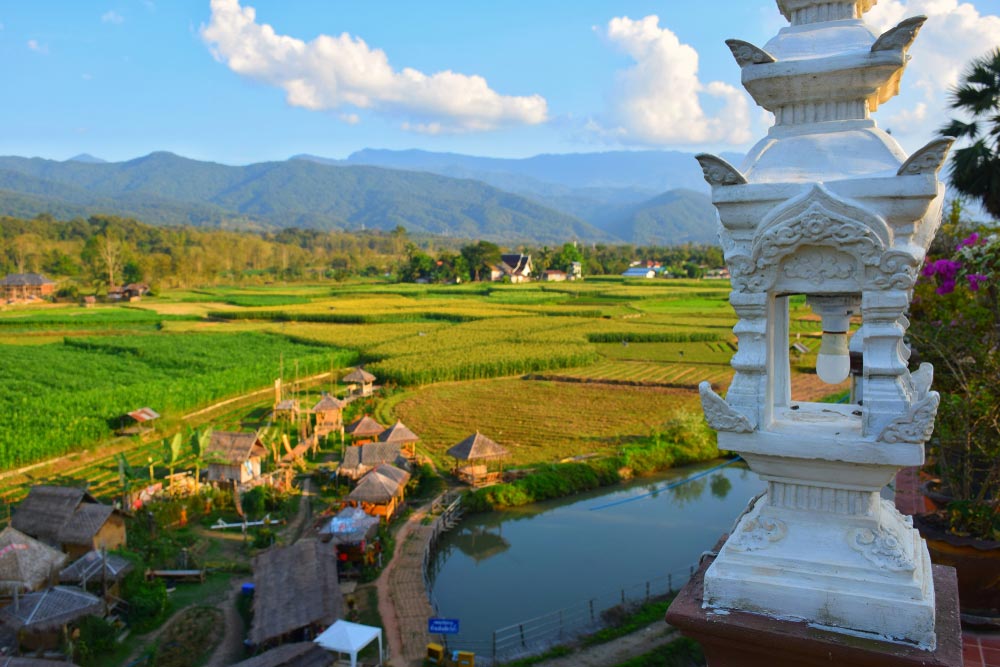 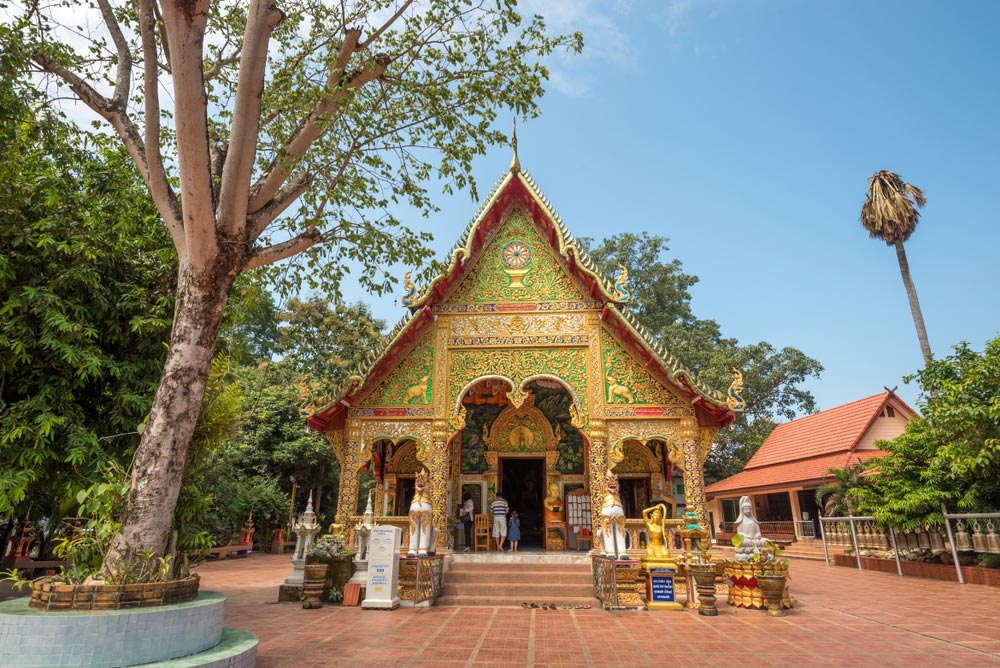 วัดภูเก็ต จังหวัดน่าน
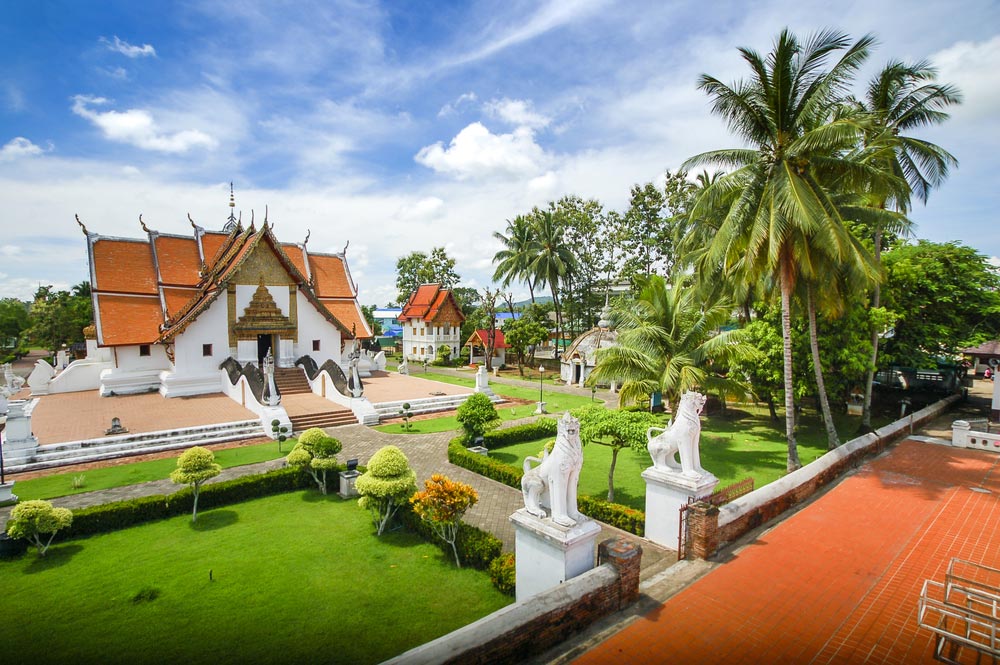 วัดภูมินทร์ จังหวัดน่าน
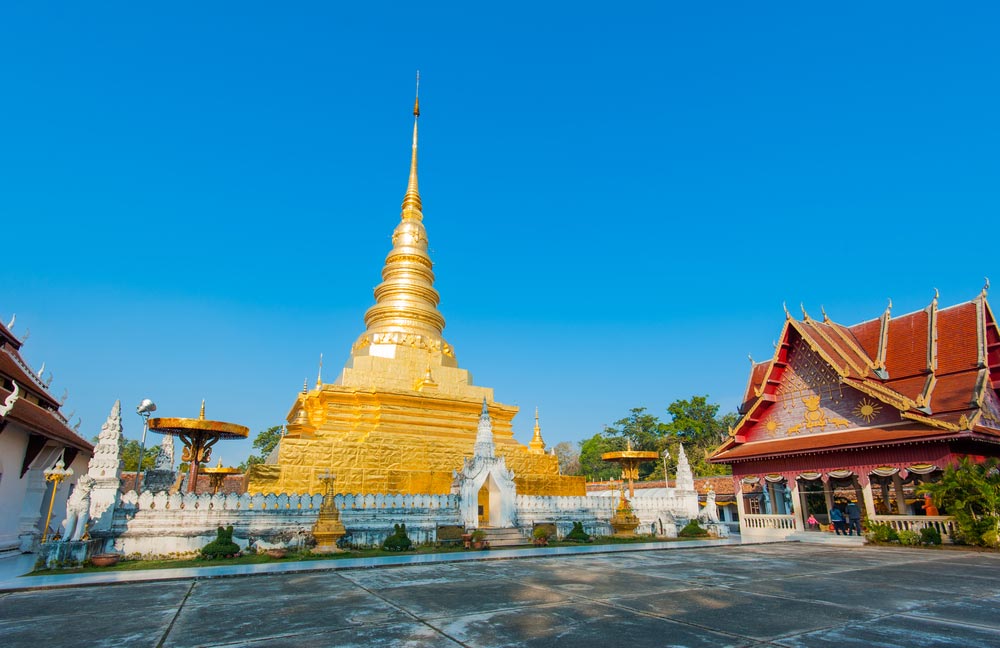 วัดพระธาตุแช่แห้ง จังหวัดน่าน
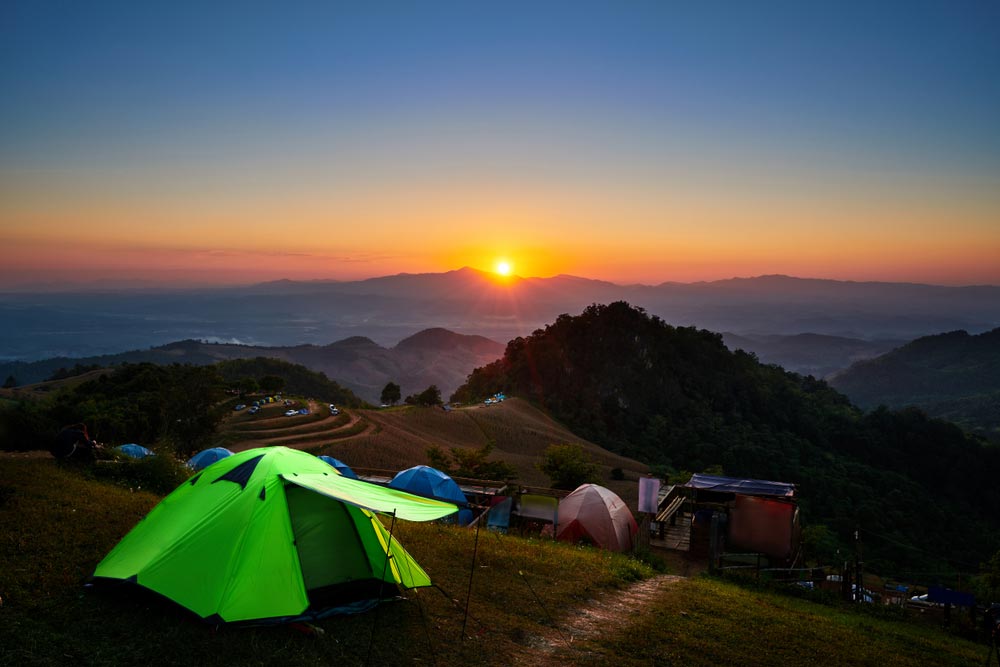 ดอยเสมอดาว จังหวัดน่าน
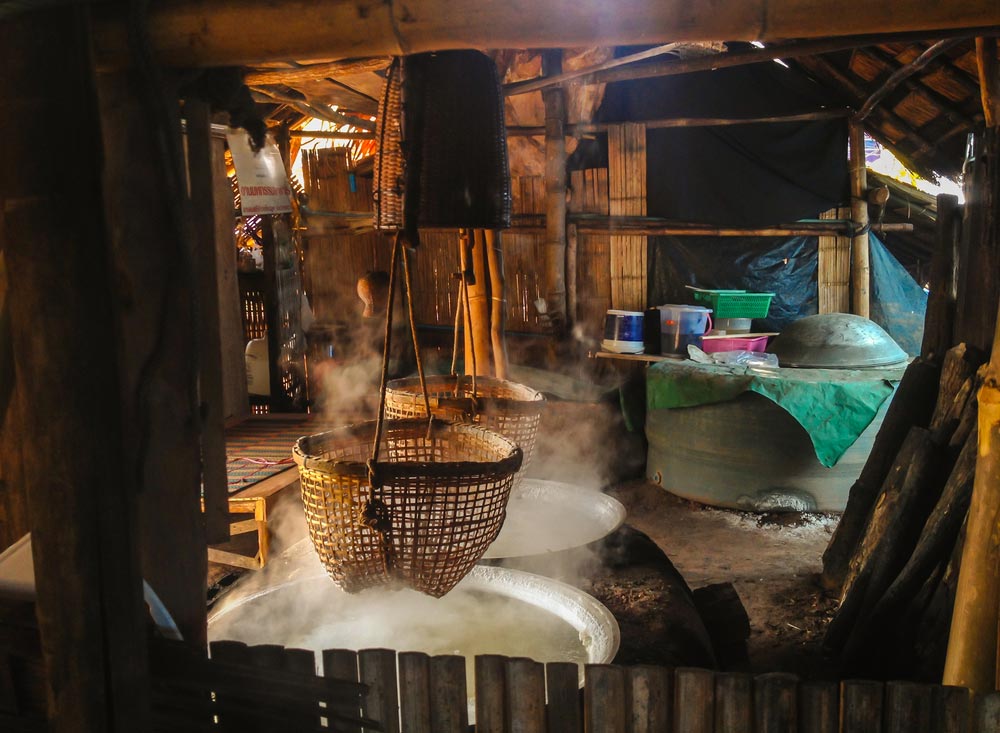 บ่อเกลือสินเธาว์ จังหวัดน่าน
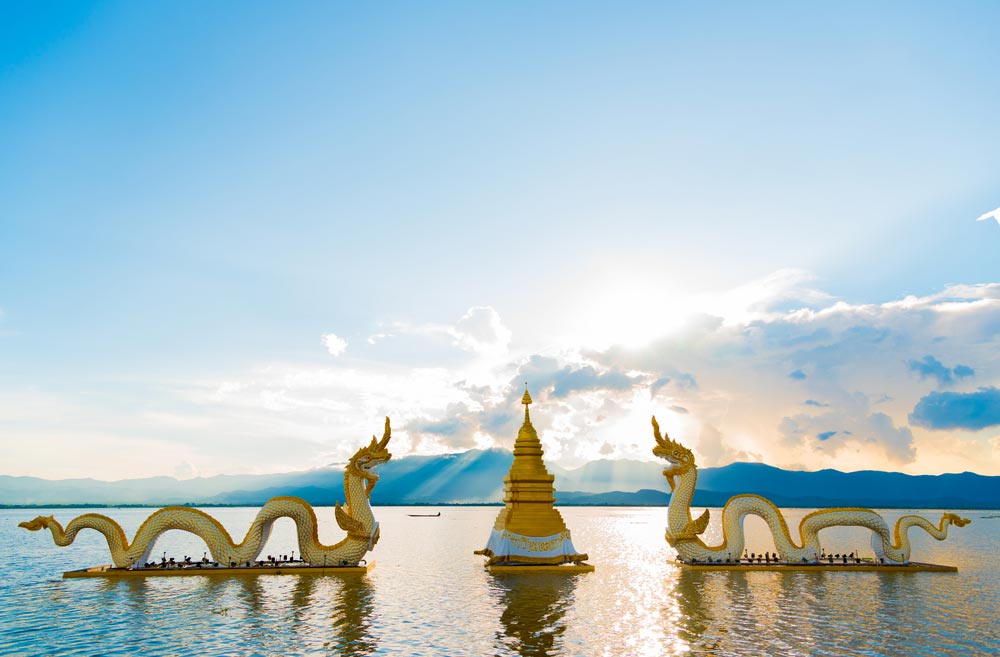 กว๊านพะเยา จังหวัดพะเยา
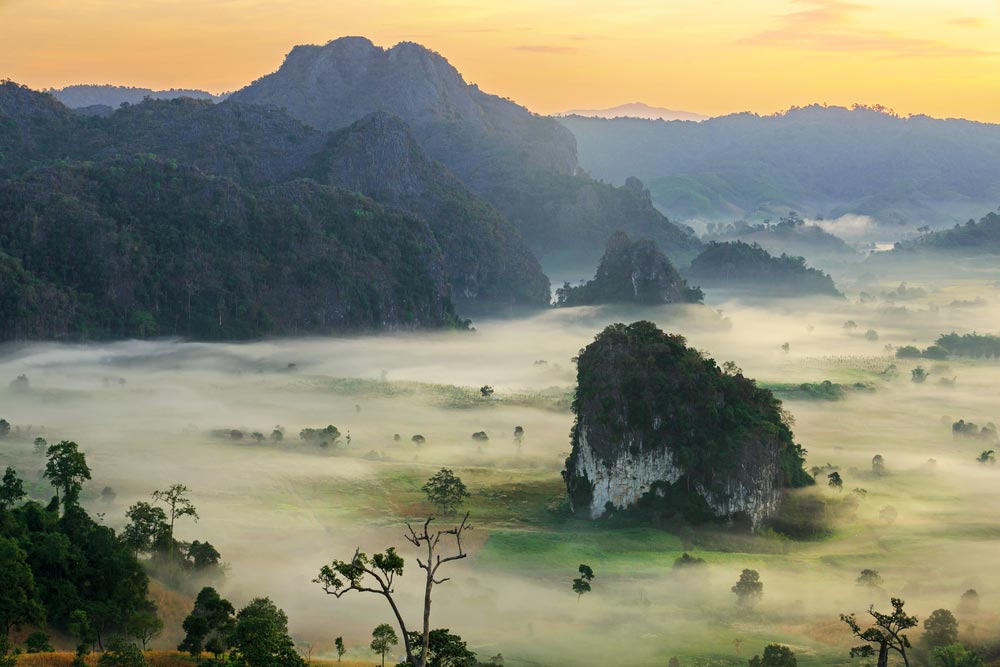 วนอุทยานภูลังกา จังหวัดพะเยา
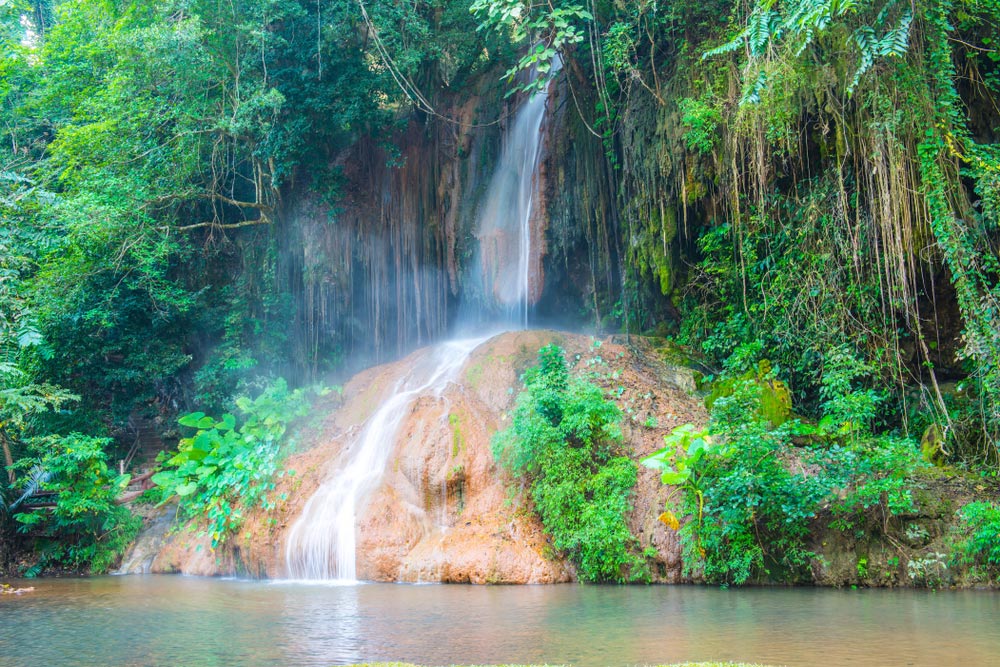 น้ำตกภูซาง จังหวัดพะเยา
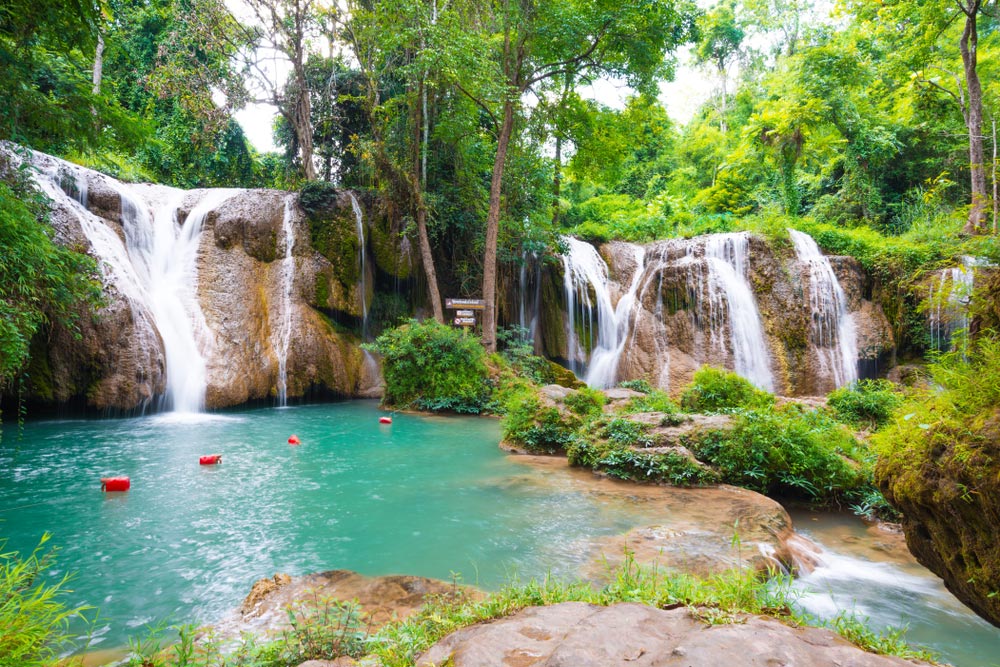 น้ำตกธารสวรรค์ จังหวัดพะเยา
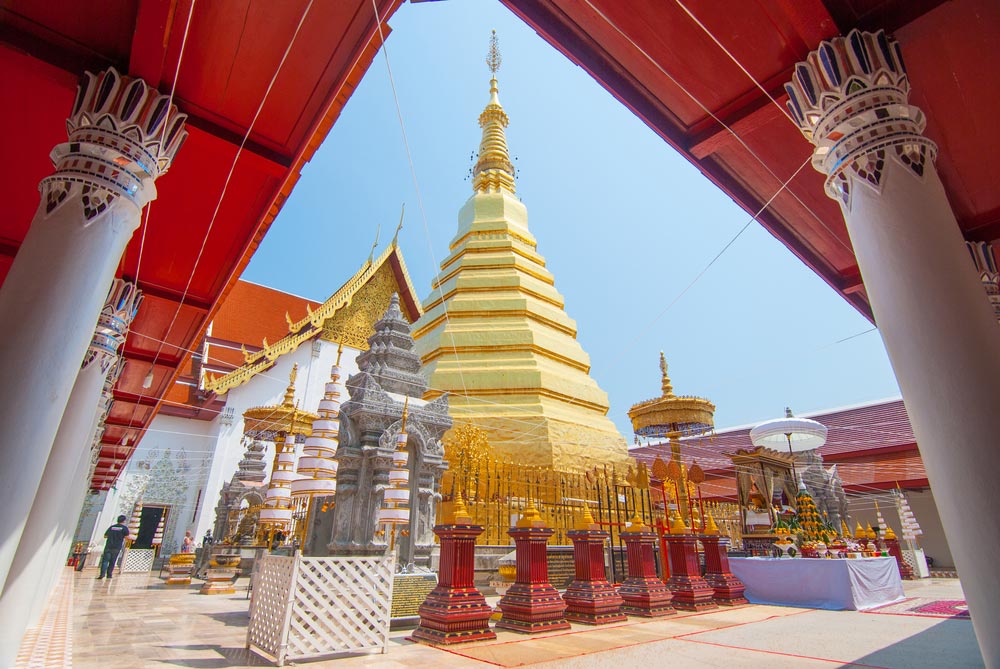 วัดพระธาตุช่อแฮ จังหวัดแพร่
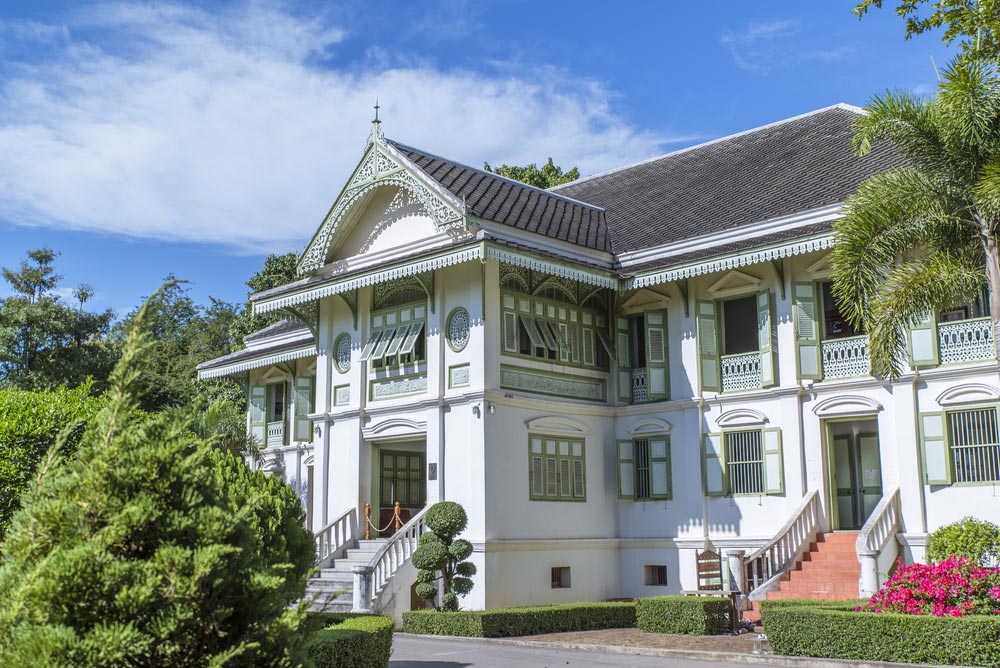 พิพิธภัณฑ์เมืองแพร่คุ้มเจ้าหลวง จังหวัดแพร่
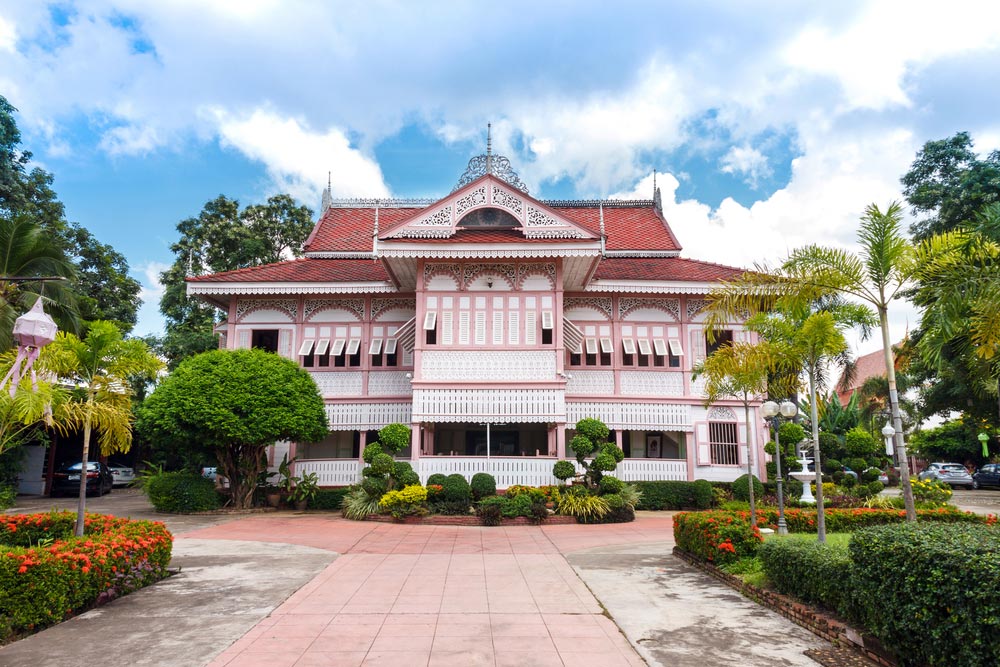 คุ้มวงศ์บุรี จังหวัดแพร่
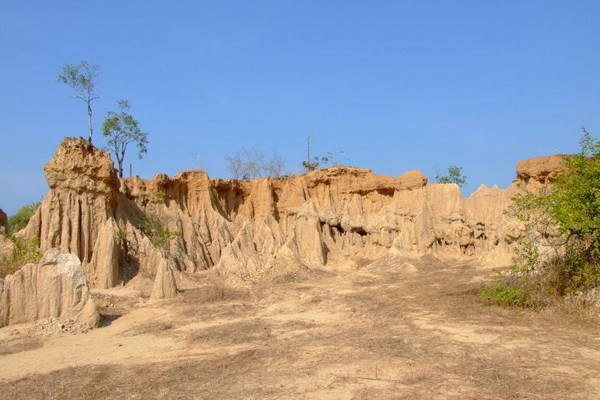 วนอุทยานแพะเมืองผี จังหวัดแพร่
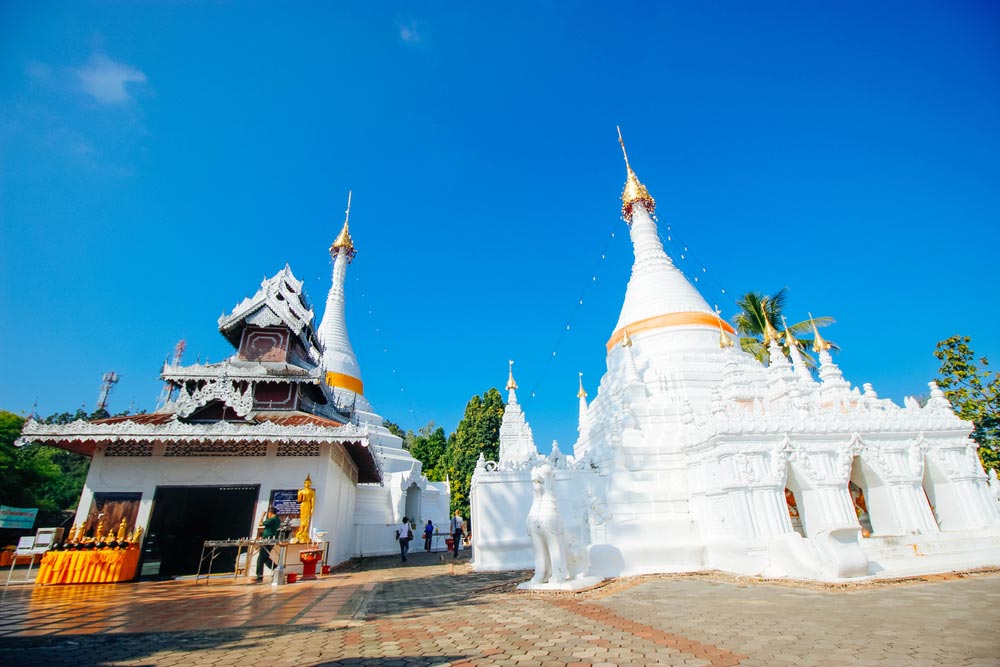 วัดพระธาตุดอยกองมู จังหวัดแม่ฮ่องสอน
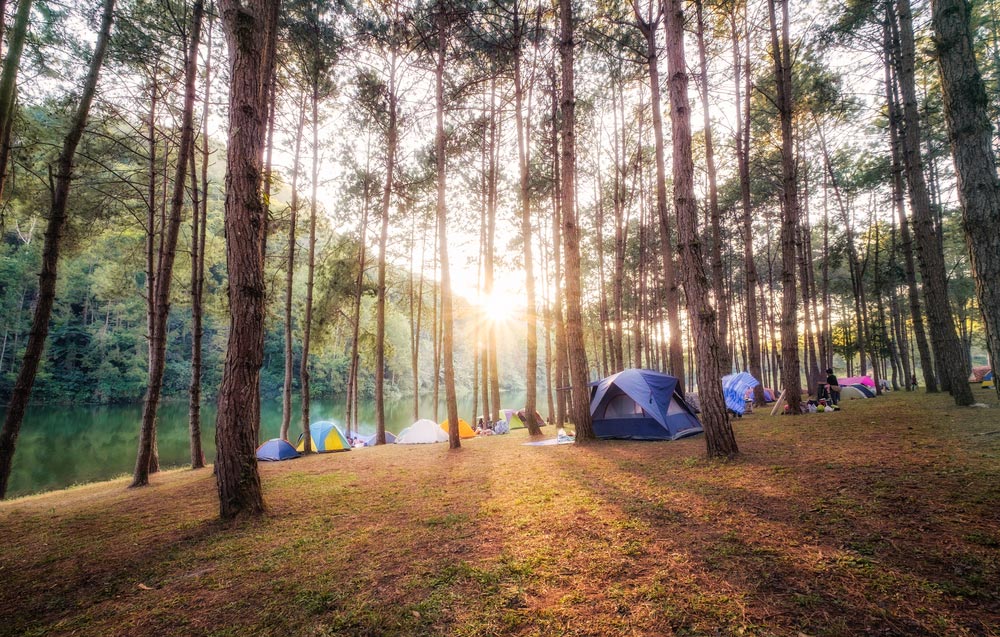 ปางอุ๋ง จังหวัดแม่ฮ่องสอน
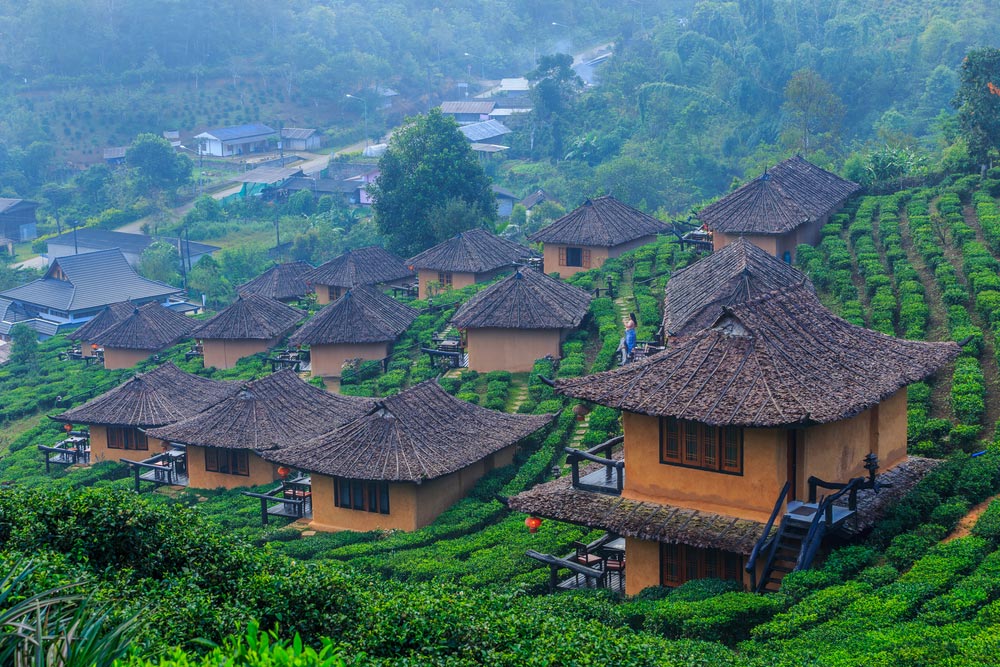 บ้านรักไทย จังหวัดแม่ฮ่องสอน
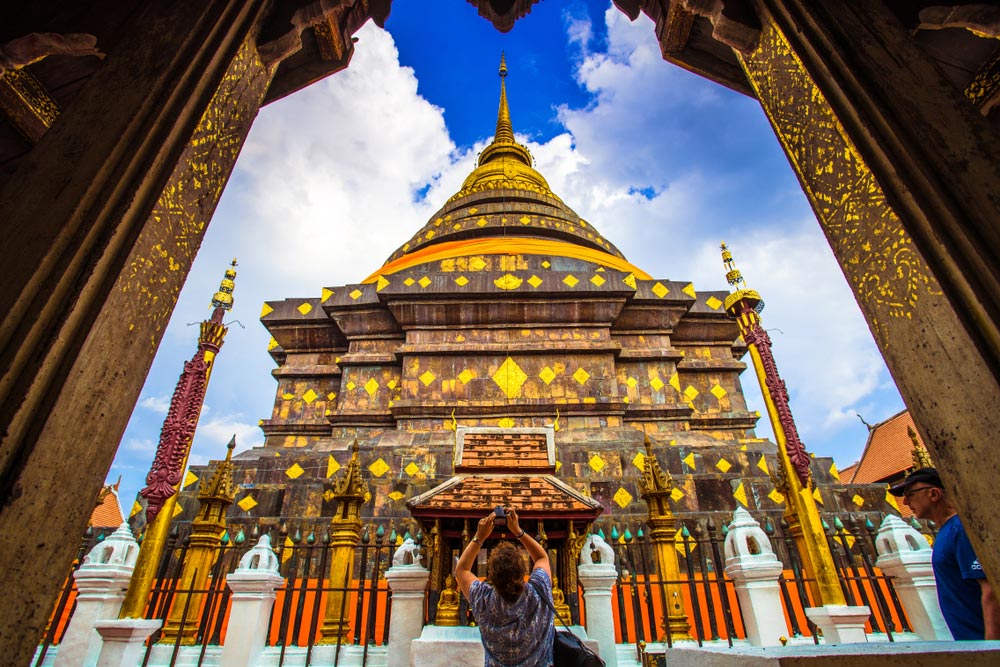 วัดพระธาตุลำปางหลวง จังหวัดลำปาง
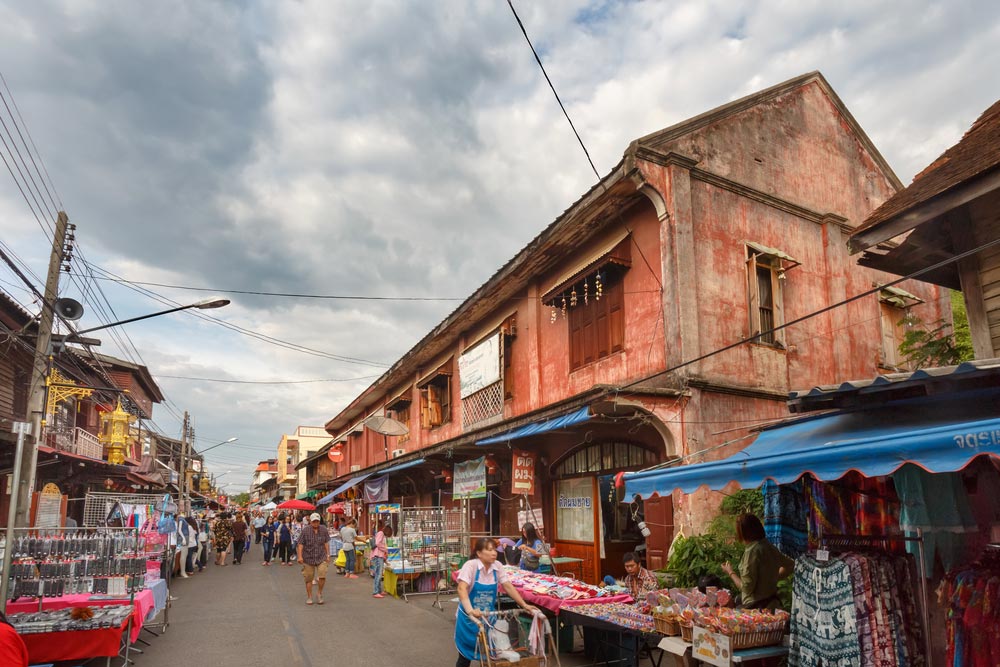 กาดกองต้า จังหวัดลำปาง
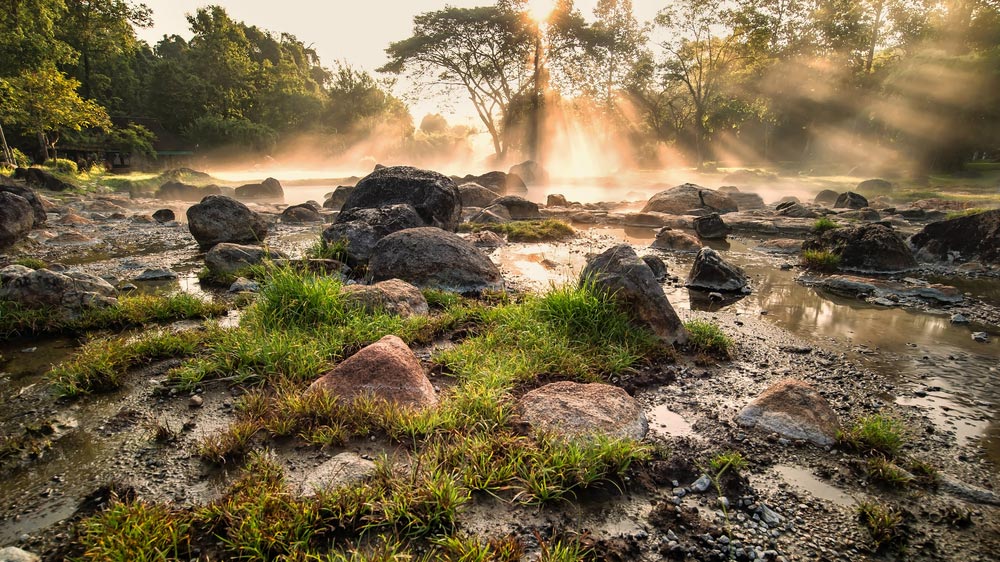 บ่อน้ำพุร้อนแจ้ซ้อน จังหวัดลำปาง
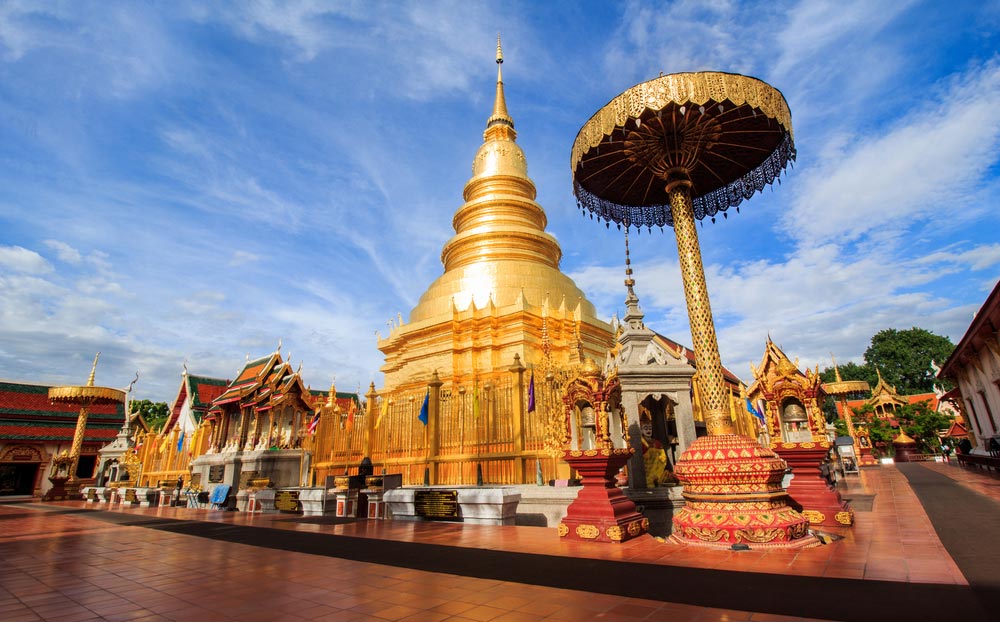 พระบรมธาตุหริภุญชัย จังหวัดลำพูน
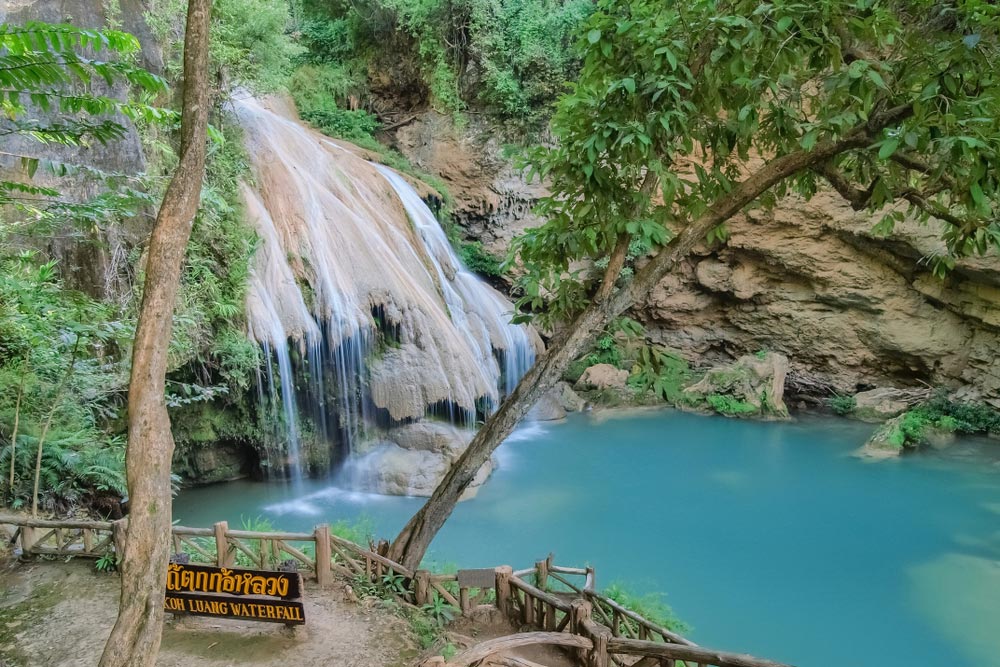 น้ำตกก้อหลวง จังหวัดลำพูน
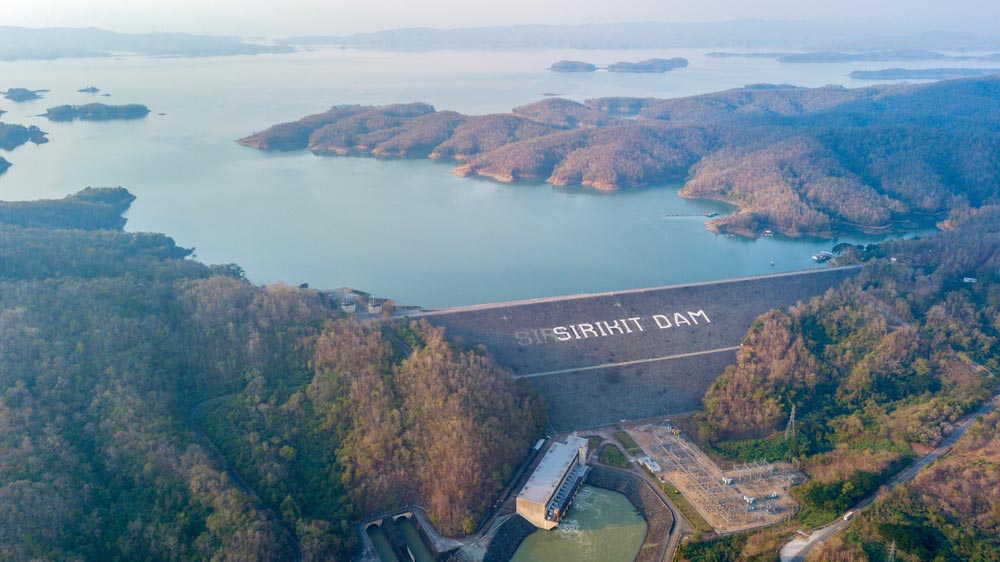 เขื่อนสิริกิติ์ จังหวัดอุตรดิตถ์
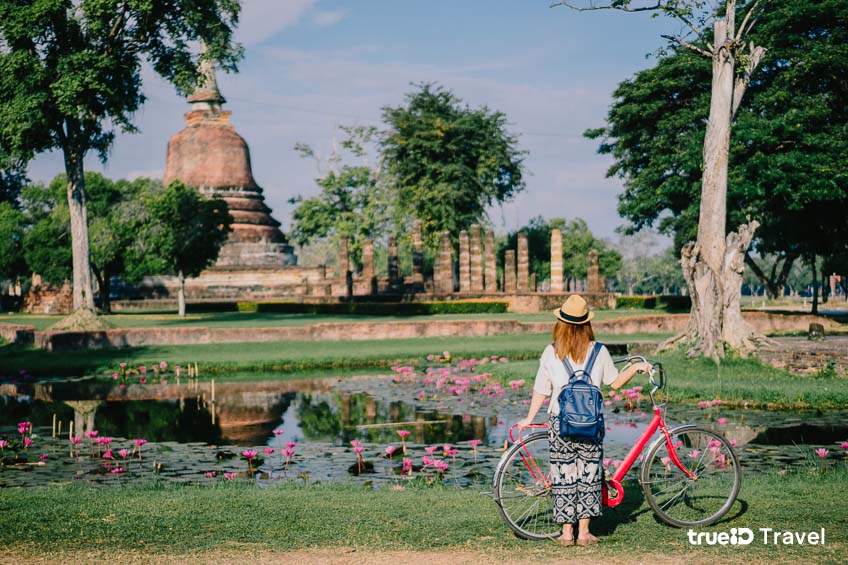 อุทยานประวัติศาสตร์สุโขทัย
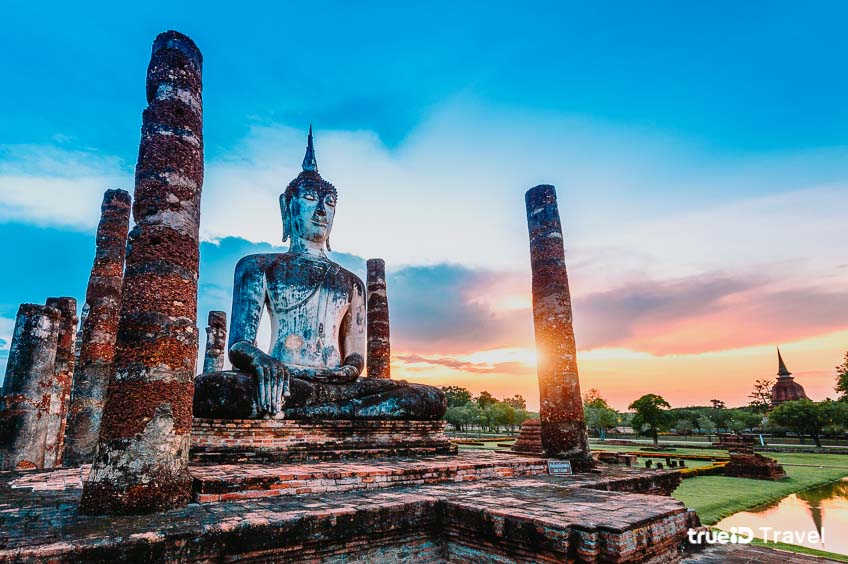 วัดมหาธาตุ จังหวัดสุโขทัย
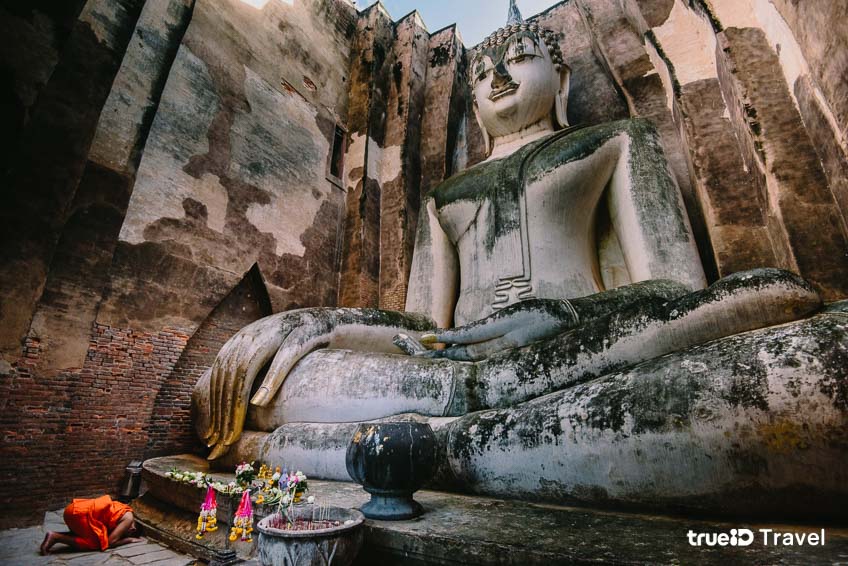 วัดศรีชุม จังหวัดสุโขทัย
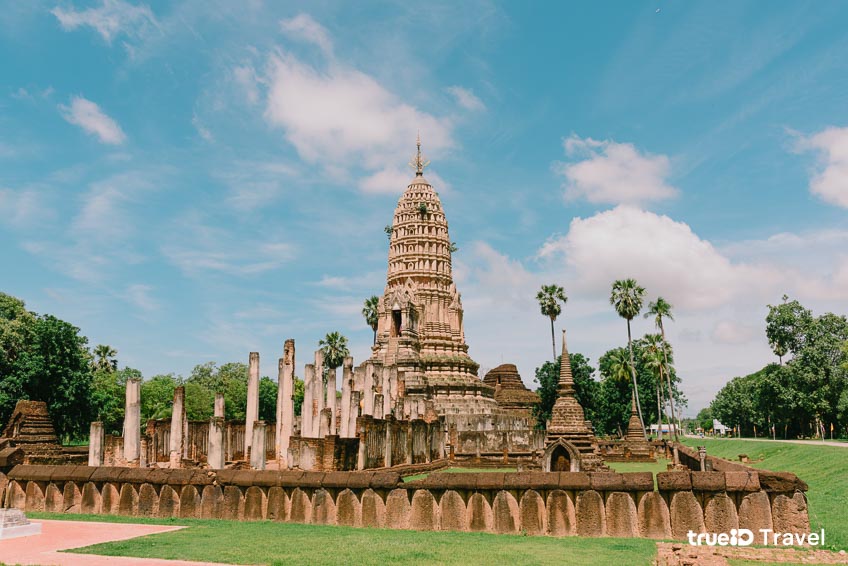 อุทยานประวัติศาสตร์ศรีสัชนาลัย จังหวัดสุโขทัย
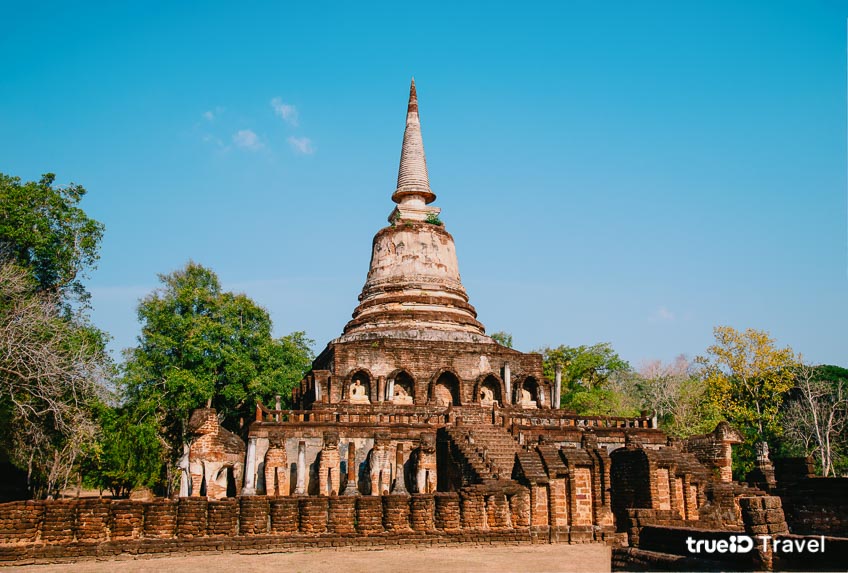 วัดช้างล้อม จังหวัดสุโขทัย
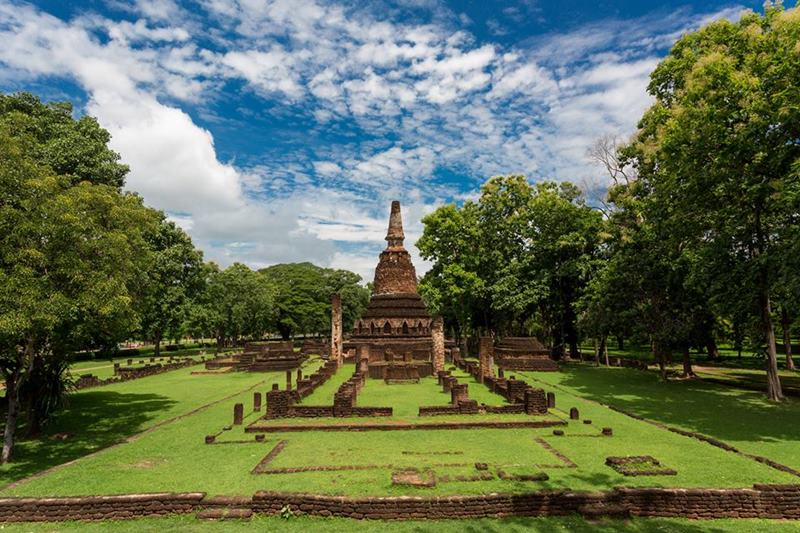 อุทยานประวัติศาสตร์กำแพงเพชร จังหวัดกำแพงเพชร
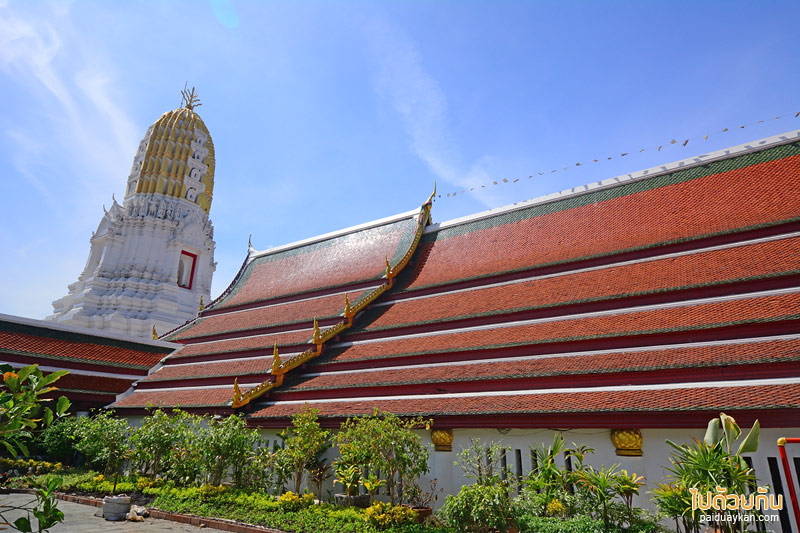 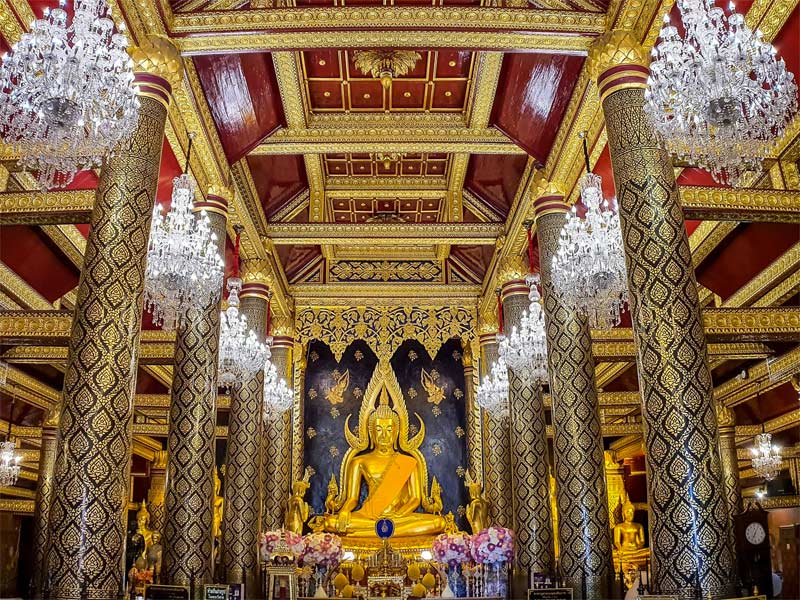 วัดพระศรีรัตนมหาธาตุวรมหาวิหาร จังหวัดพิษณุโลก
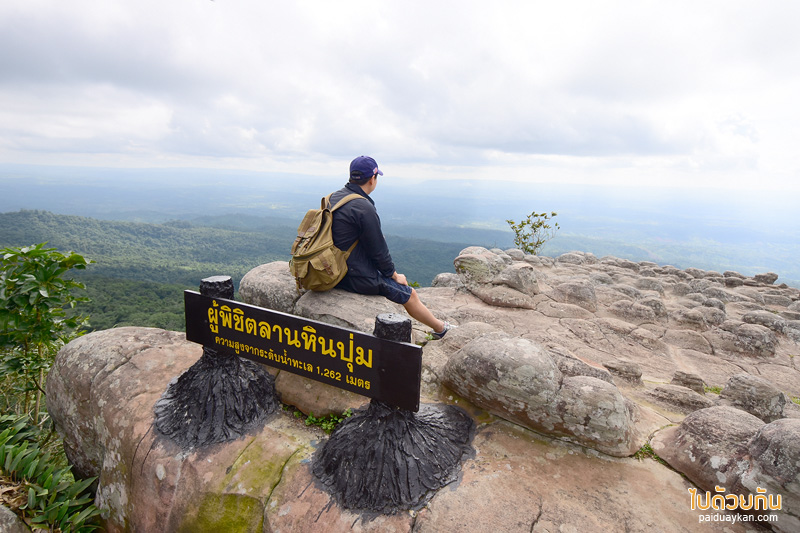 อุทยานแห่งชาติภูหินร่องกล้า จังหวัดพิษณุโลก
The end
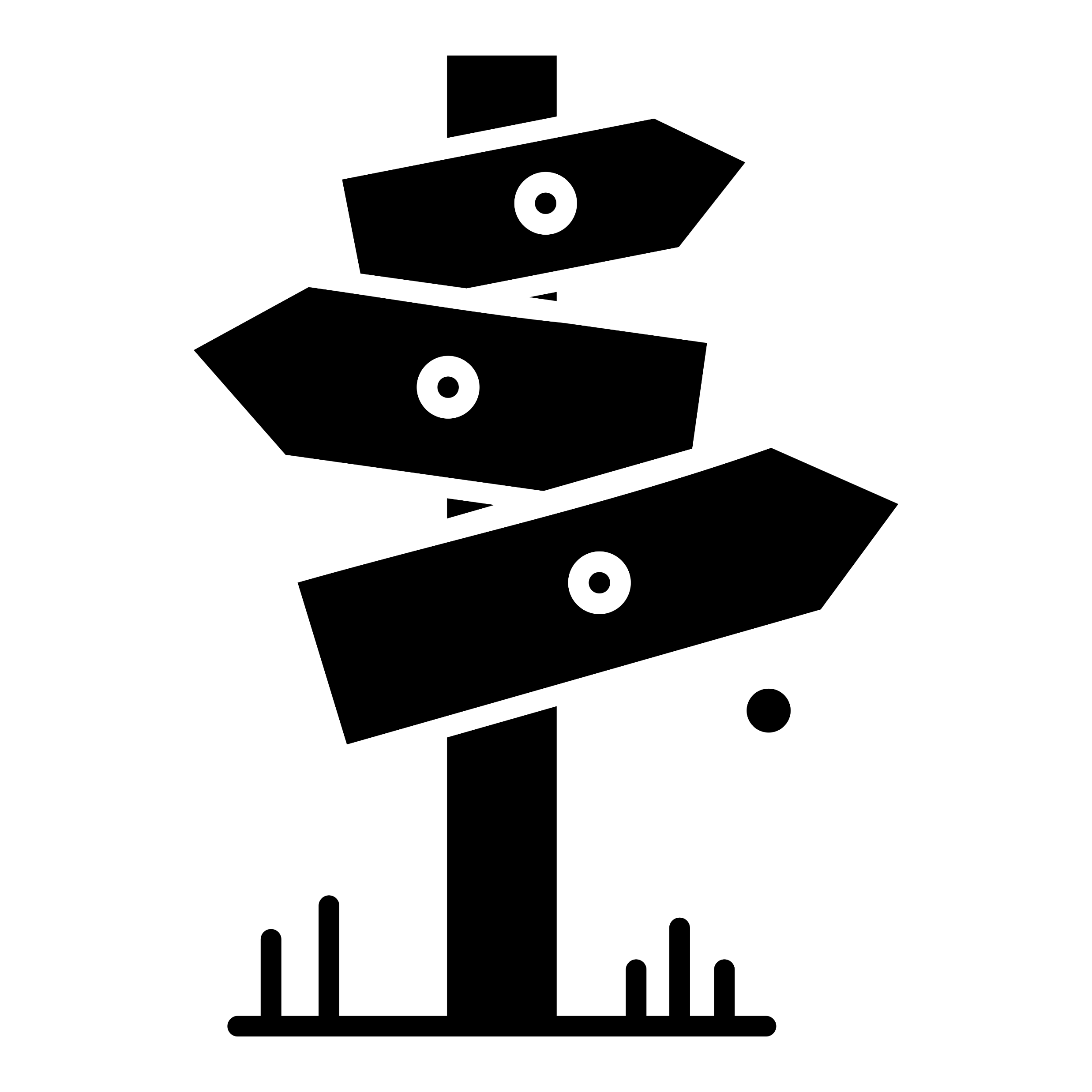